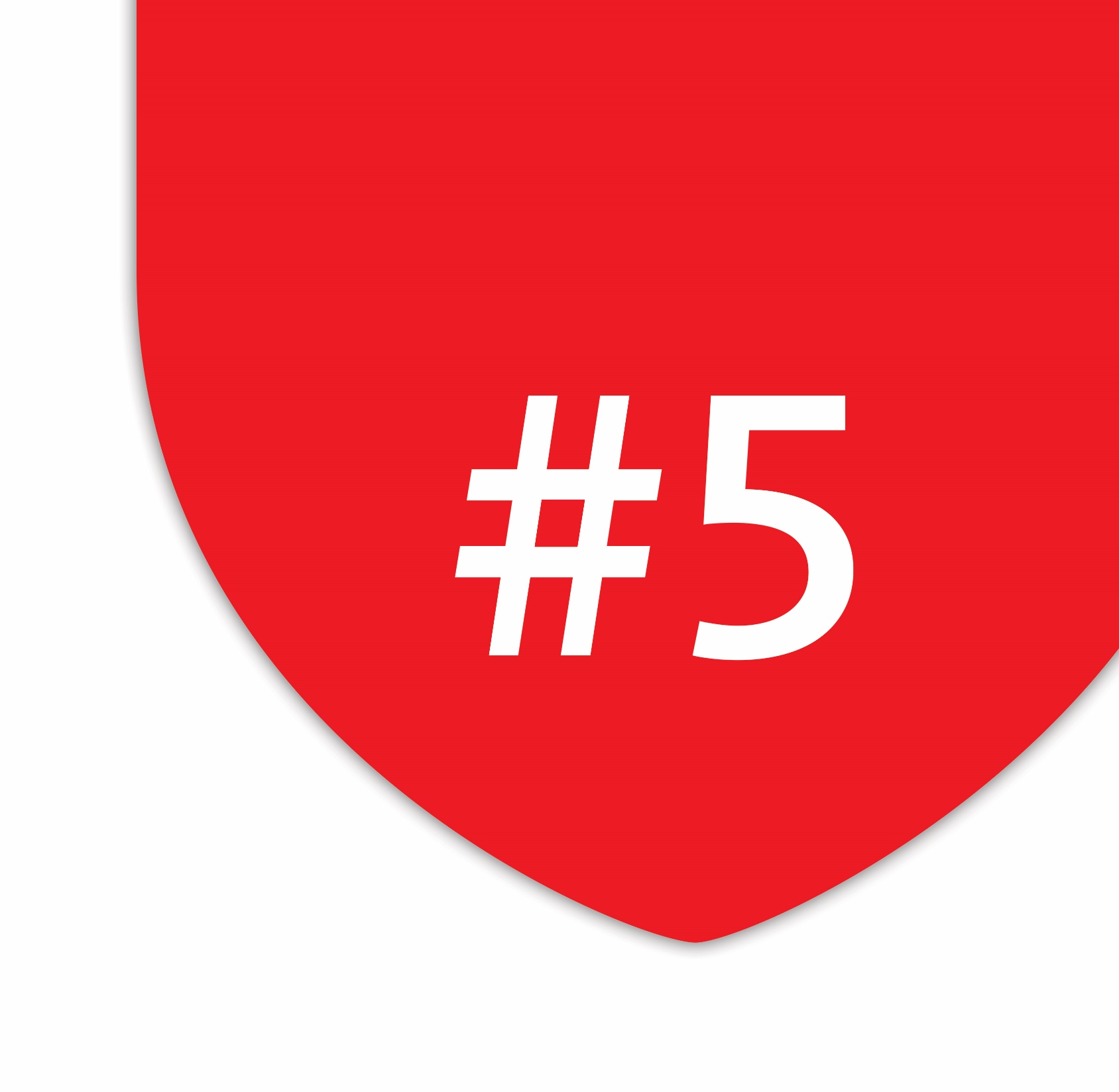 Richard Theiner
Raumentwicklung, Umwelt und Energie
Sviluppo del territorio, Ambiente ed Energia
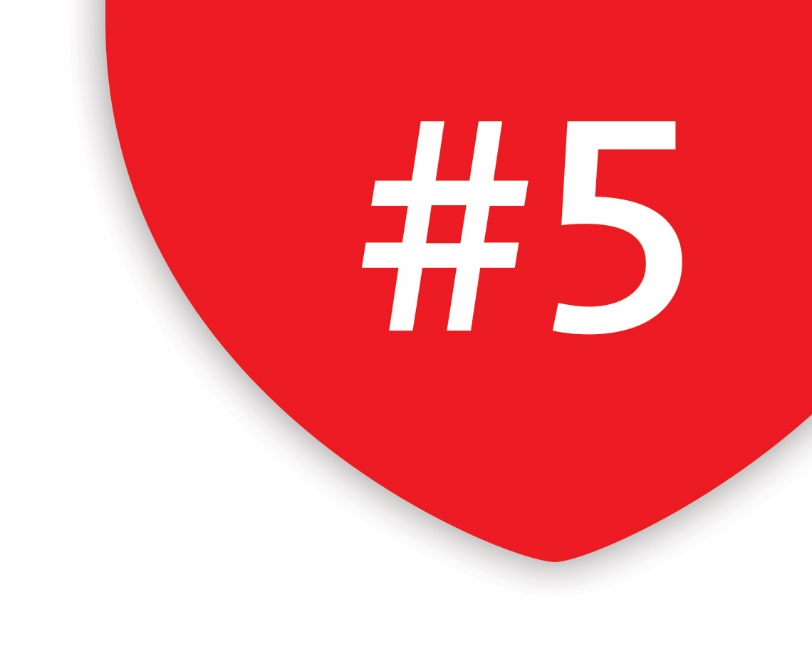 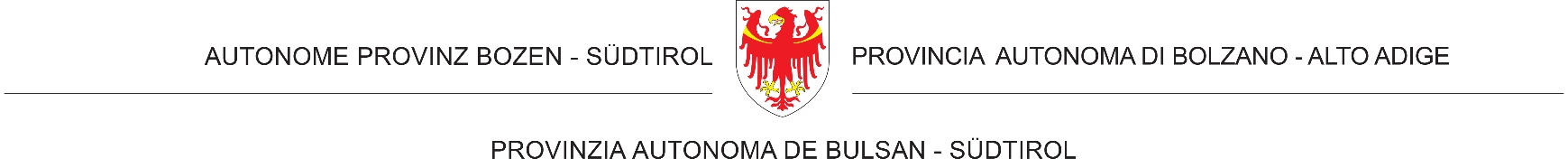 # Energie / Energia# Umwelt / Ambiente# Nationalpark Stilfserjoch / Parco Nazionale dello Stelvio# Gesetz Raum und Landschaft / Legge territorio e paesaggio# KlimaHaus / Casa Clima
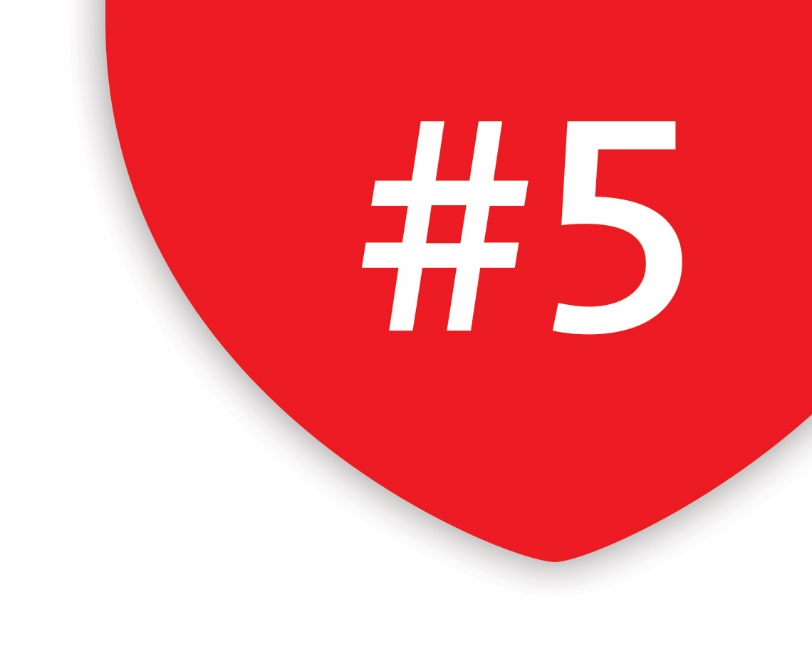 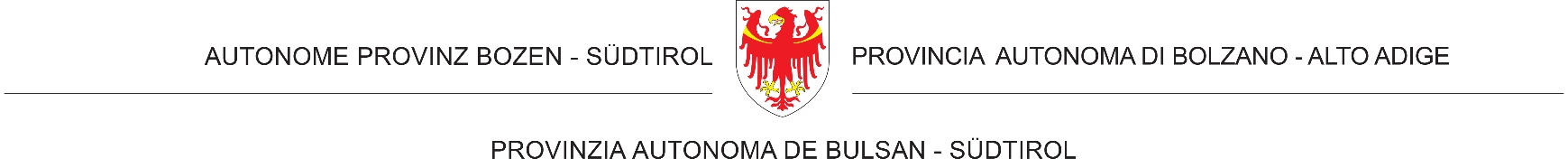 Energie / Energia
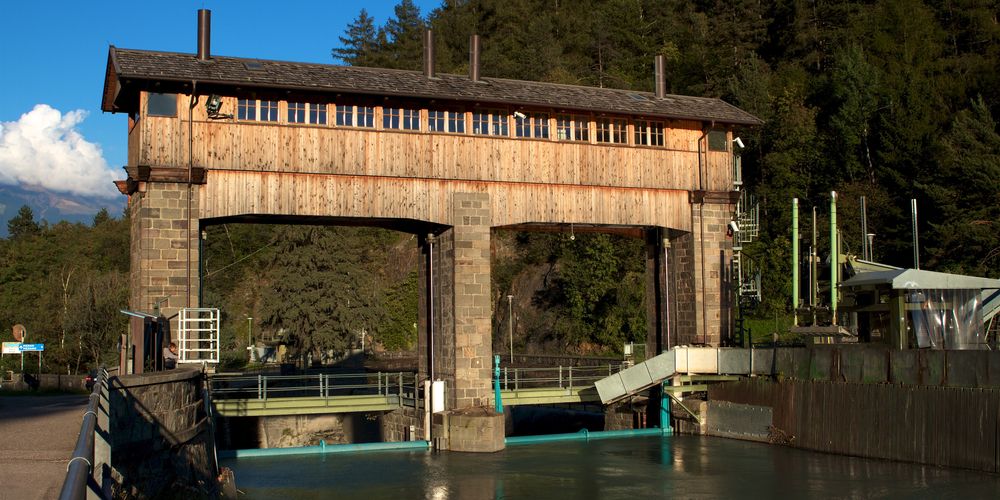 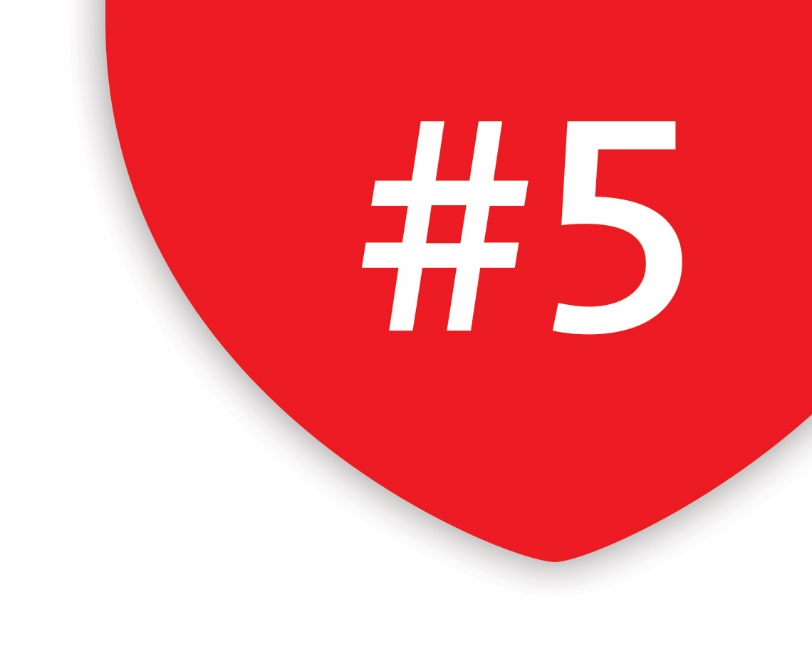 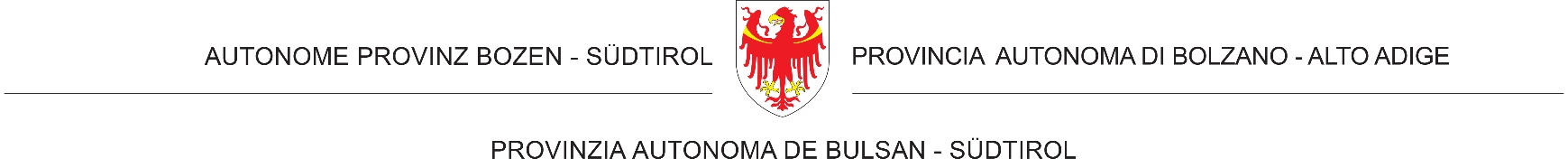 Ausgangslage

# 1,3 Mrd. € Schadensersatzforderungen# Schwerer Vertrauensverlust
# keine Rechtssicherheit
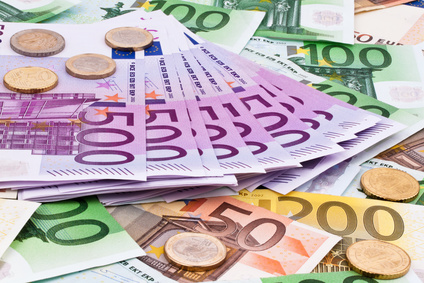 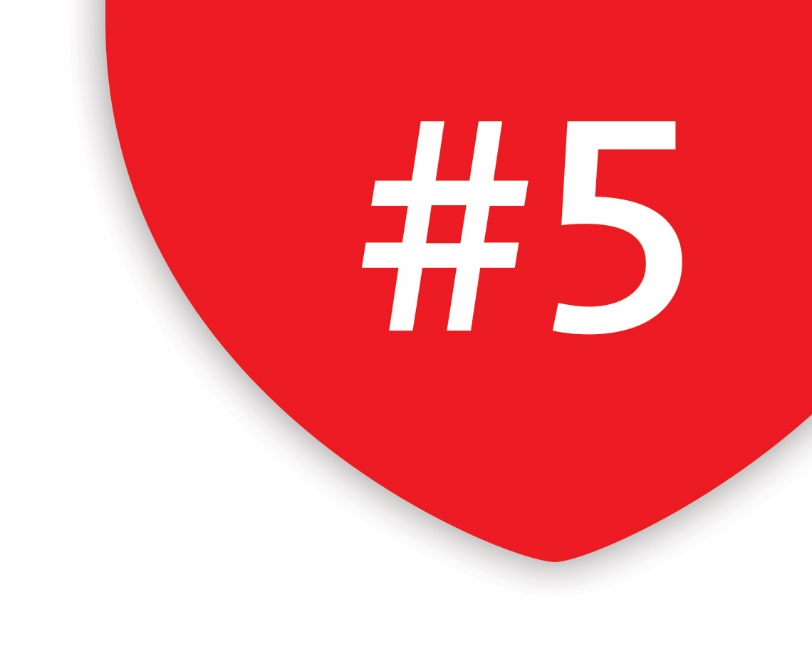 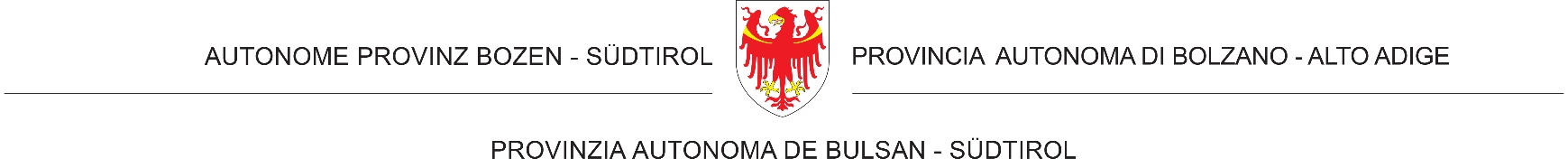 Energietisch eingesetzt
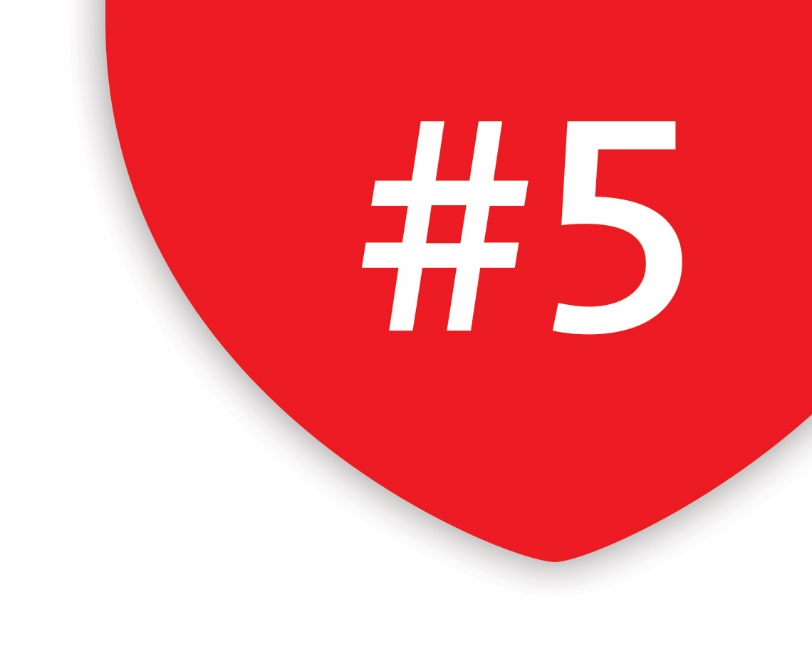 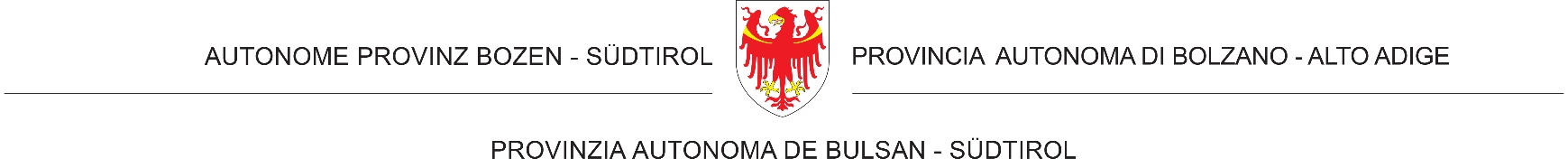 Konzessionen neu bewertet
Übernahme Enel- und Edisonanteile
Verhandlungen zur Fusion
Gründung Alperia
#   100 % der Anteile Land und Gemeinden
#   Alperia-Anteile kleine und mittlere KW an Gemeinden

# 0 Euro an Schadenersatz gezahlt
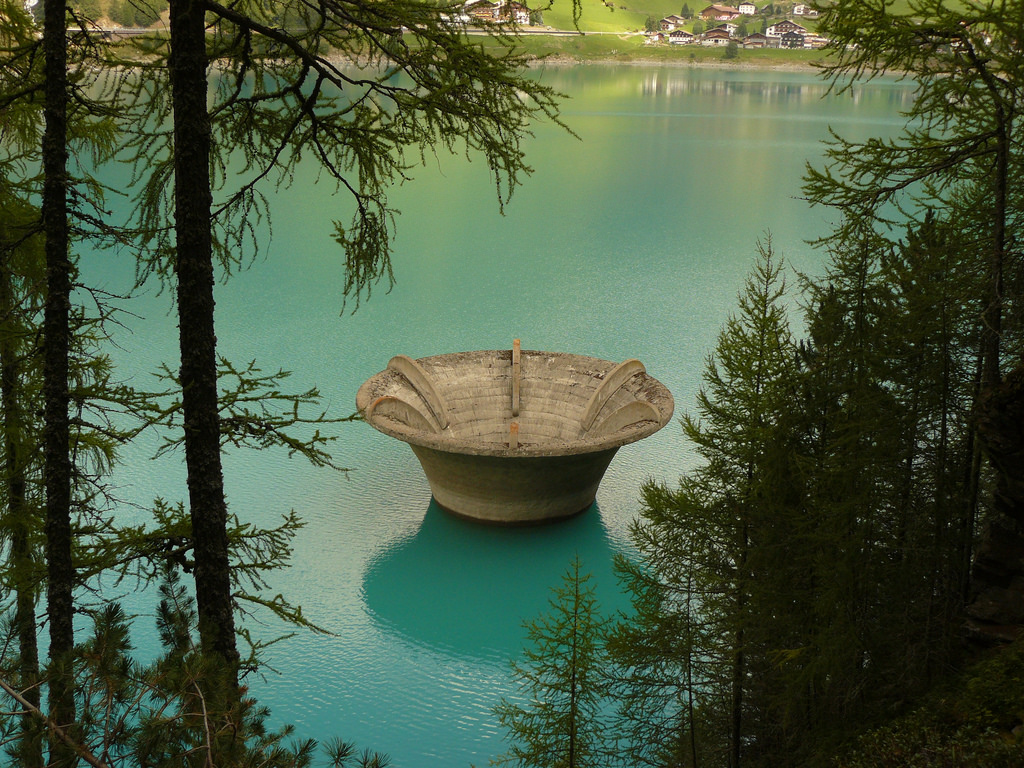 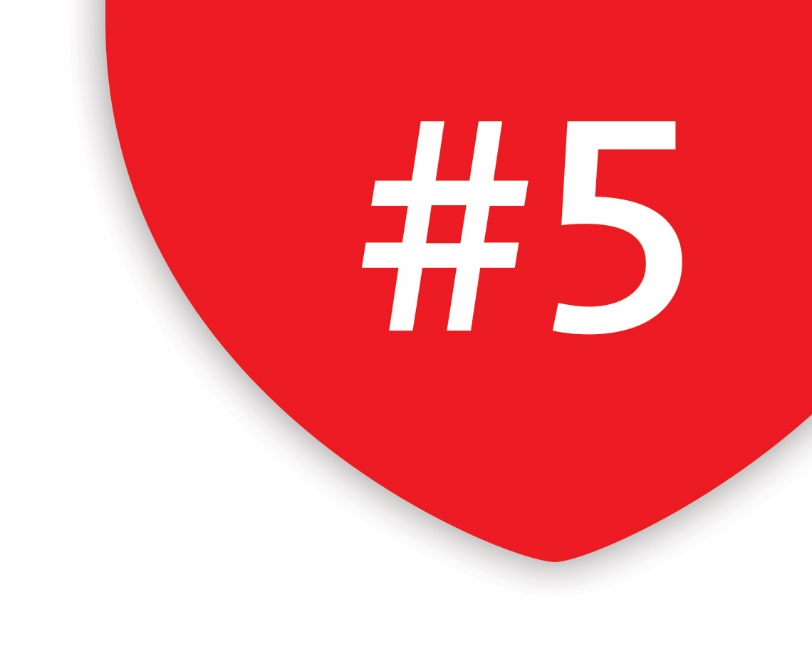 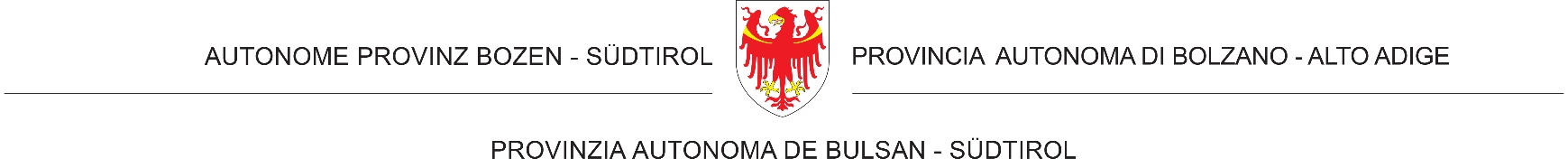 Stromversorgung
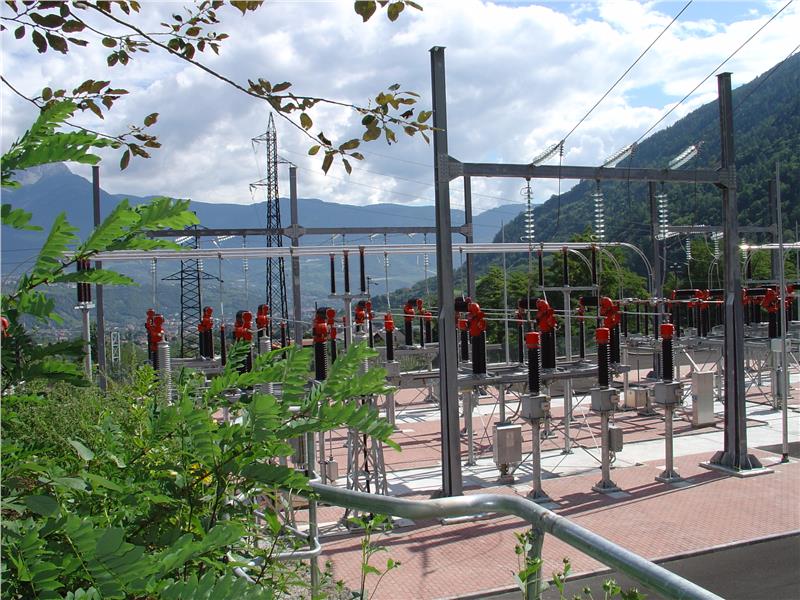 # Neue Beitragskriterien (Notifizierungsprozess im Gang)
# Masterplan über Ausbauprioritäten im Stromnetz
# Abkommen mit TERNA S.p.A.
# Ausbau internationaler Leitungen: Reschen, Brenner
# Sanierung Hochspannungsleitungen im Eisacktal
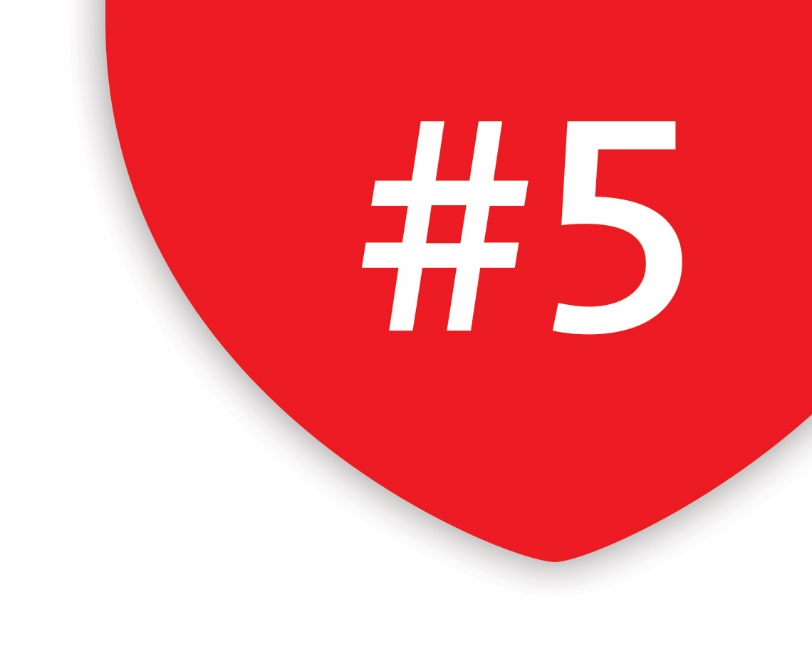 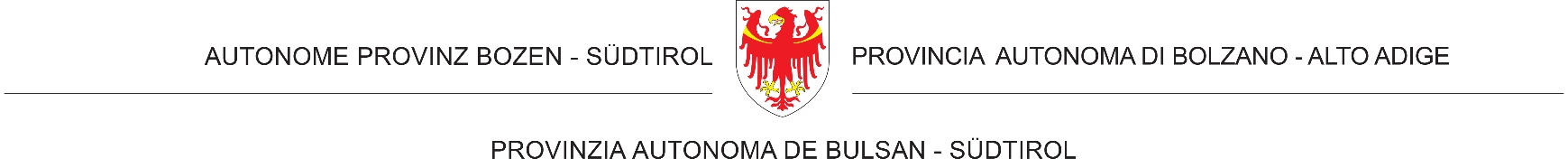 Umweltgelder
Die 16 Großkraftwerke stellen für die Jahre 2011 bis 2019 rund 160 Millionen Euro an Umweltgeldern zur Verfügung gestellt.
Das entspricht Ausgleichszahlungen in Höhe von circa 18 Millionen Euro im Jahr
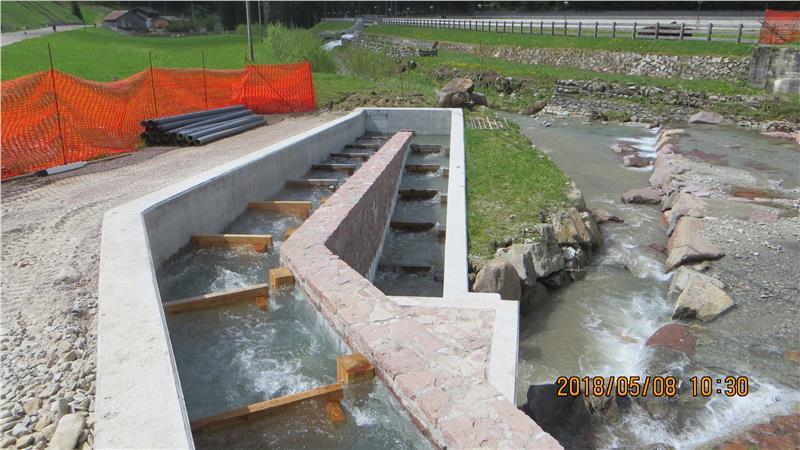 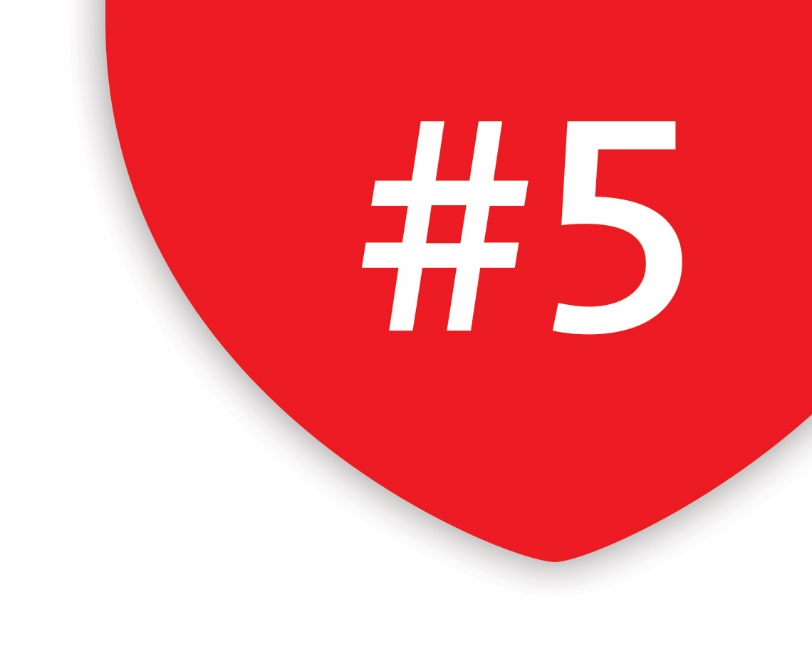 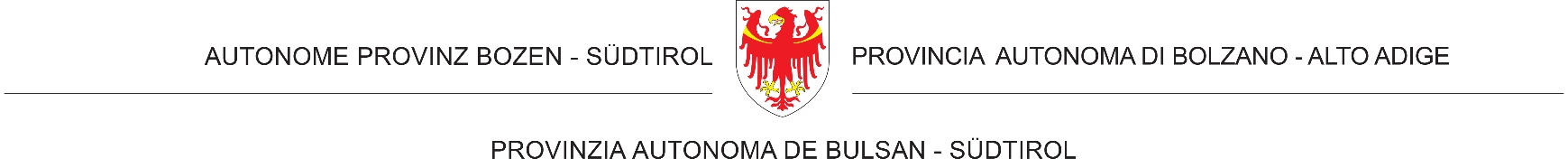 Umwelt / Ambiente
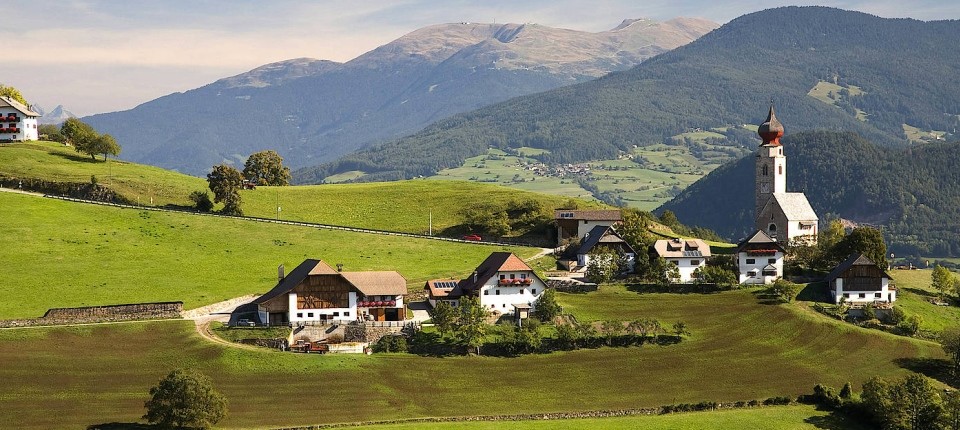 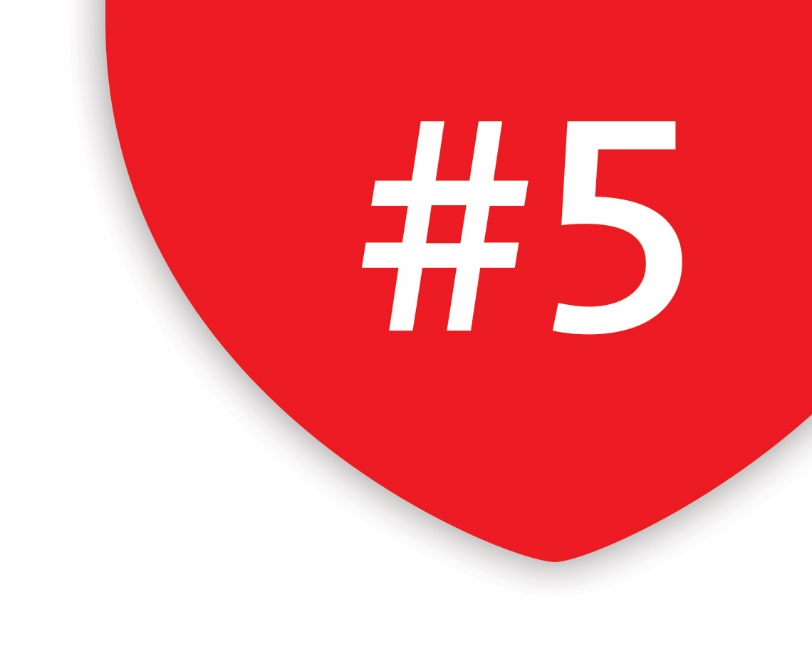 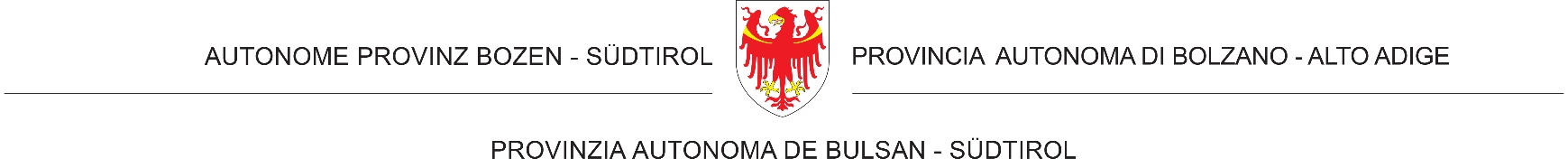 Energieeffizienz
# Neue Beitragskriterien (2016/2017)
# 37 Mio. € für den Ausbau der Biomasse-Fernwärme (2014-2018)
# 2.000 neue Fernwärmeanschlüsse
# 11.000 m² neue thermische Solaranlagen gefördert 
# 62 Mio. € an Beiträgen zur Förderung der Energieeffizienz
# Davon 25 Mio. € zur energetischen Sanierung von Gebäuden
# Fördersatz bei Kondominien von 30 auf 70 % angehoben
# Pro Jahr konnten ca. 100 GWh an Energie eingespart werden
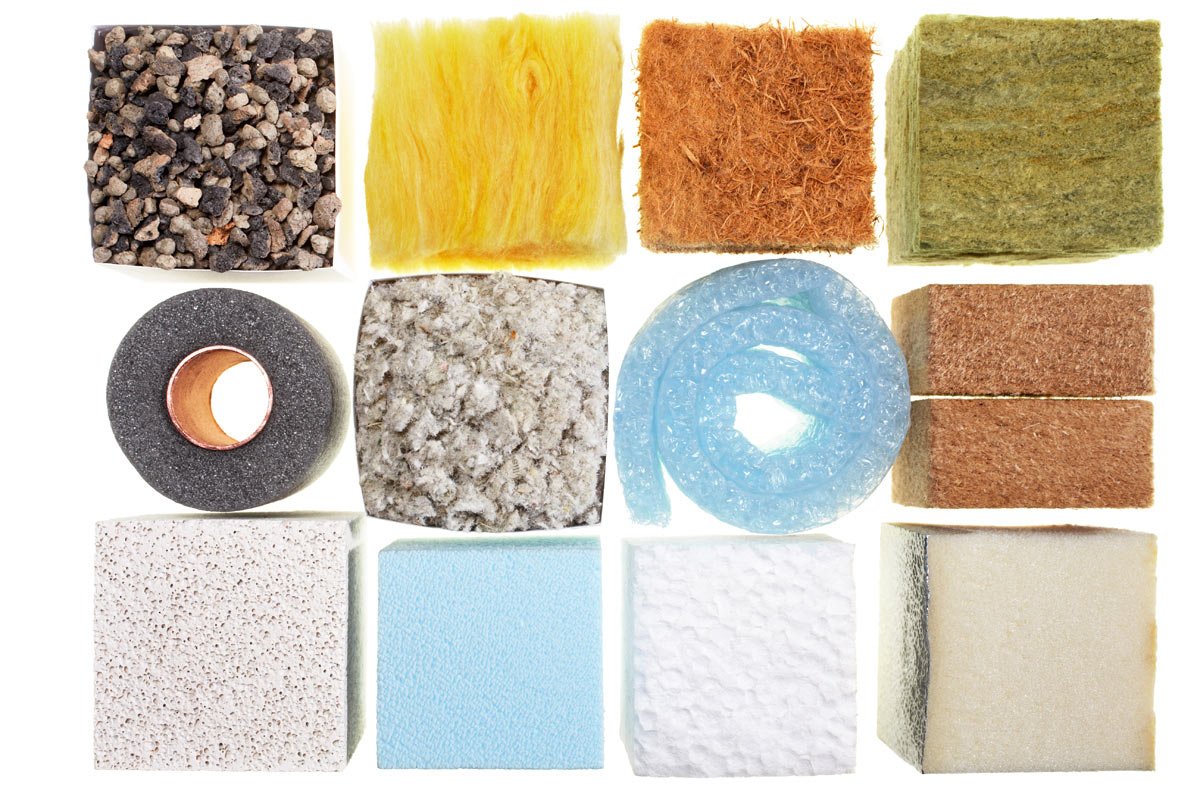 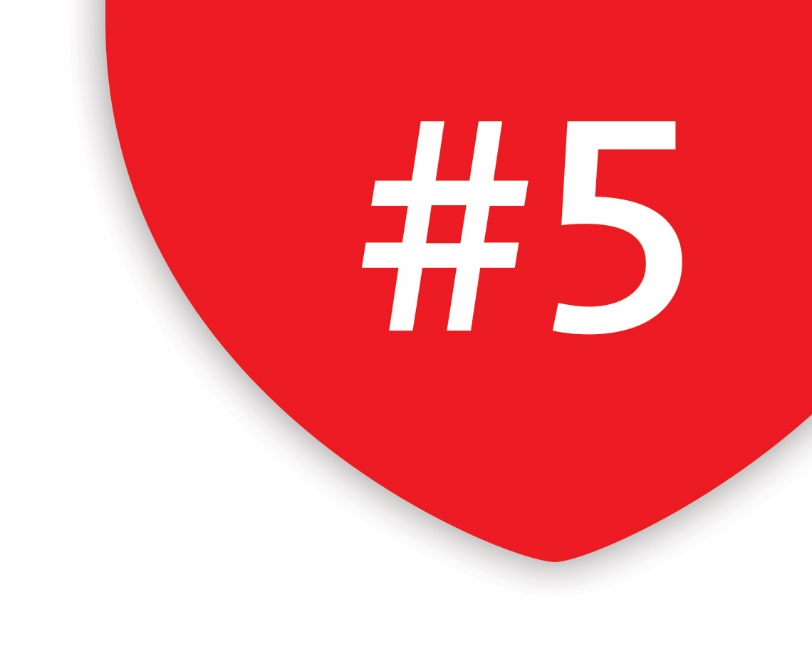 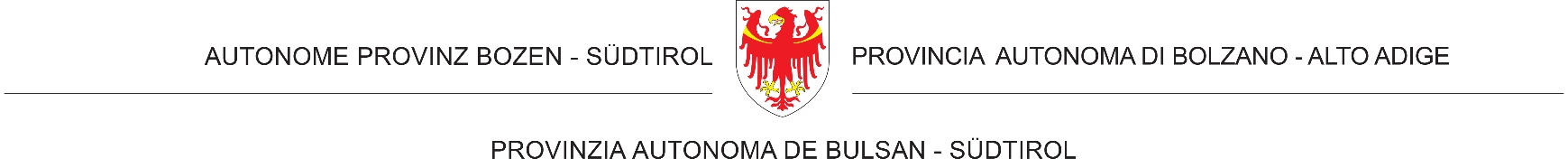 Maßnahmen Umweltpolitik
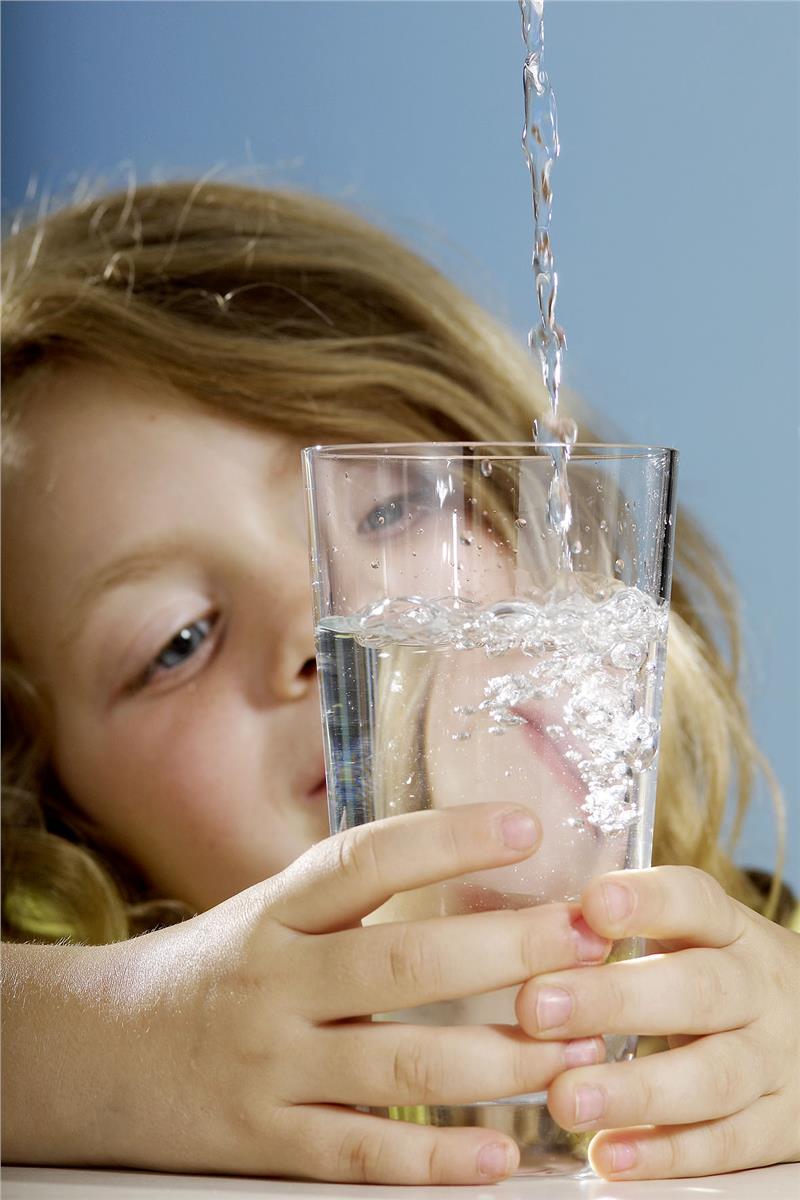 Vergabe Führung Müllverwertungsanlage (2014)
Neuer Wassernutzungsplan (Amtsblatt 2017)
Gebühren für die Mineralwassernutzung (2017)
Fortschreibung Abfallbewirtschaftungsplan (2016)
NOX-Tisch mit den Gemeinden
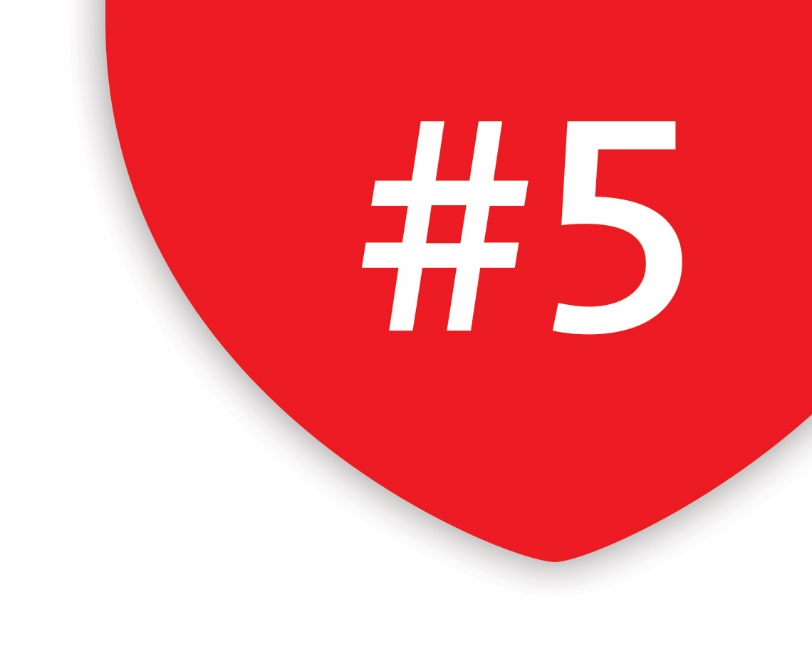 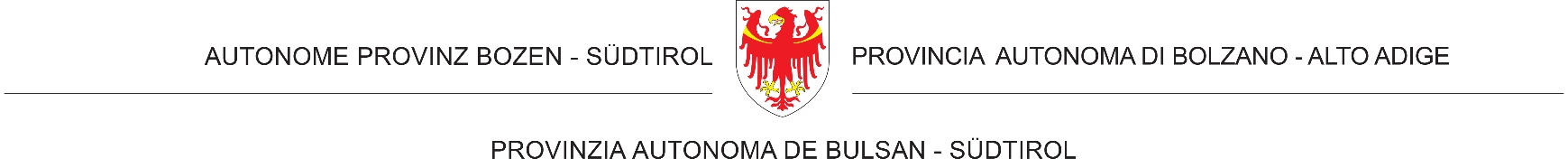 UVP
2017: Landtag beschließt neues UVP-Gesetz
Anpassung an neue europäische und staatliche Bestimmungen
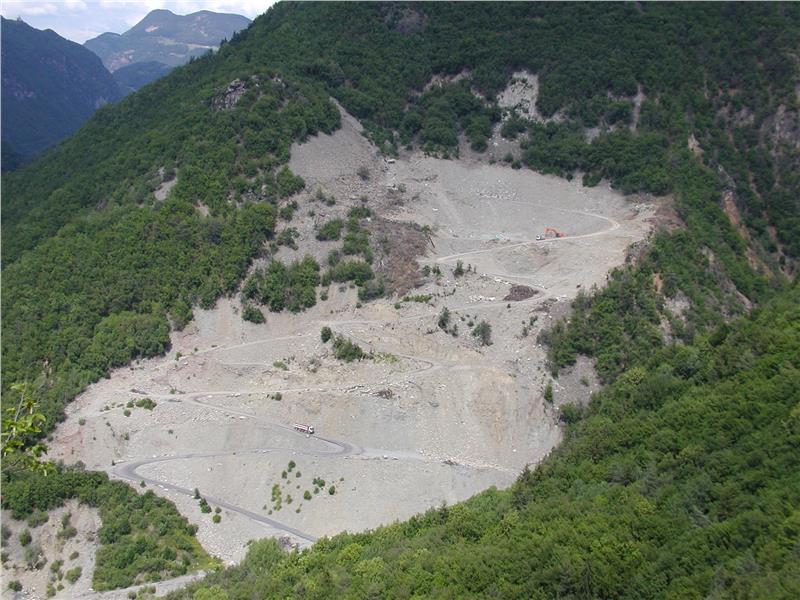 Alt: Alle Projekte UVP-pflichtig, welche die Schwellenwerte des Anhanges zum Gesetz überschritten haben.

Neu: Viele Projekte sind jetzt nicht mehr von vornherein UVP-pflichtig - sie unterliegen dem Screeningverfahren. Über dieses wird festgestellt, ob ein Projekt erhebliche Auswirkungen auf die Umwelt haben kann. Nur in diesem Falle unterliegt das Projekt der UVP.
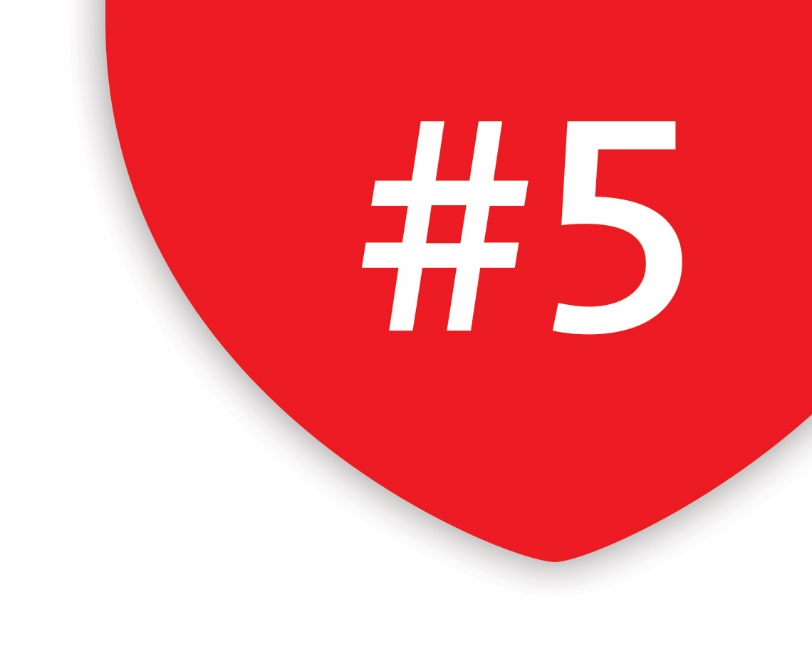 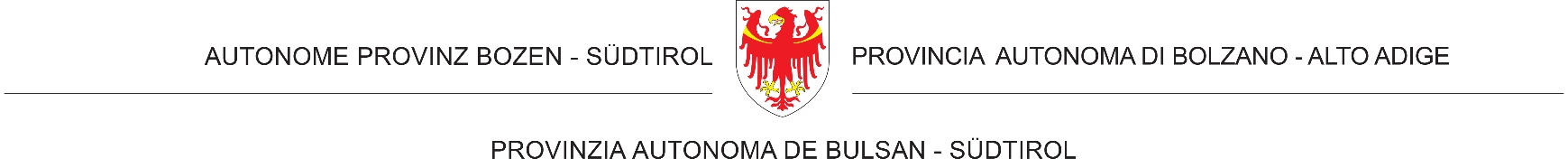 Müllverwertungsanlage
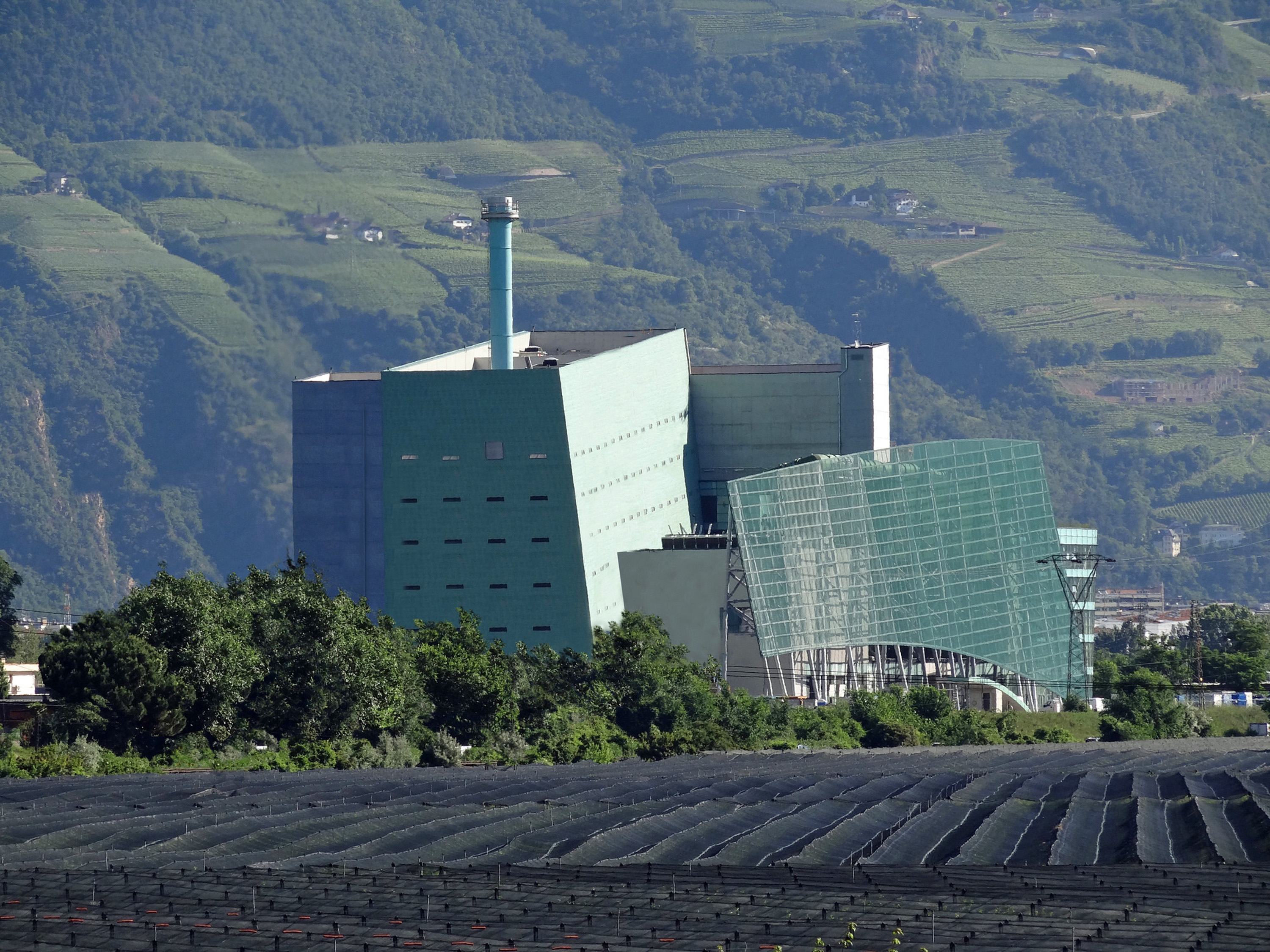 # Modernste Anlage
# Abgase deutlich unter Grenzwert
# Gebühren nicht angehoben
# in Südtirol produzierte Abfälle werden lokal entsorgt
# Lebensdauer der Deponien verlängert
# Strom und Wärme für Stadt Bozen
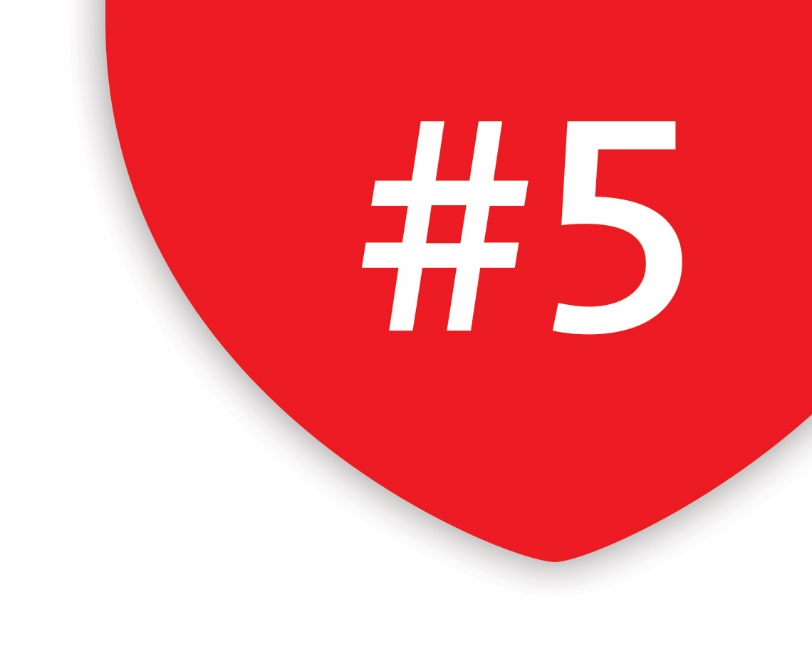 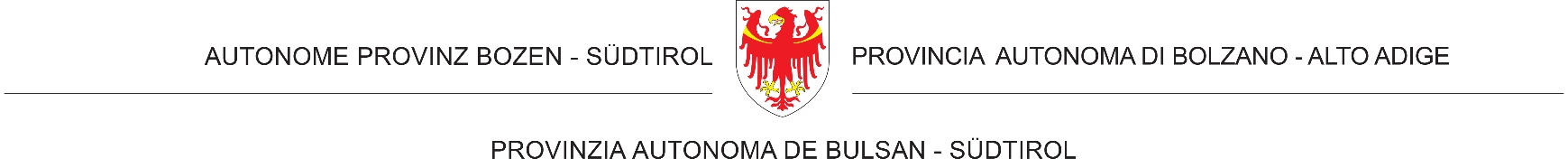 Termovalorizzatore
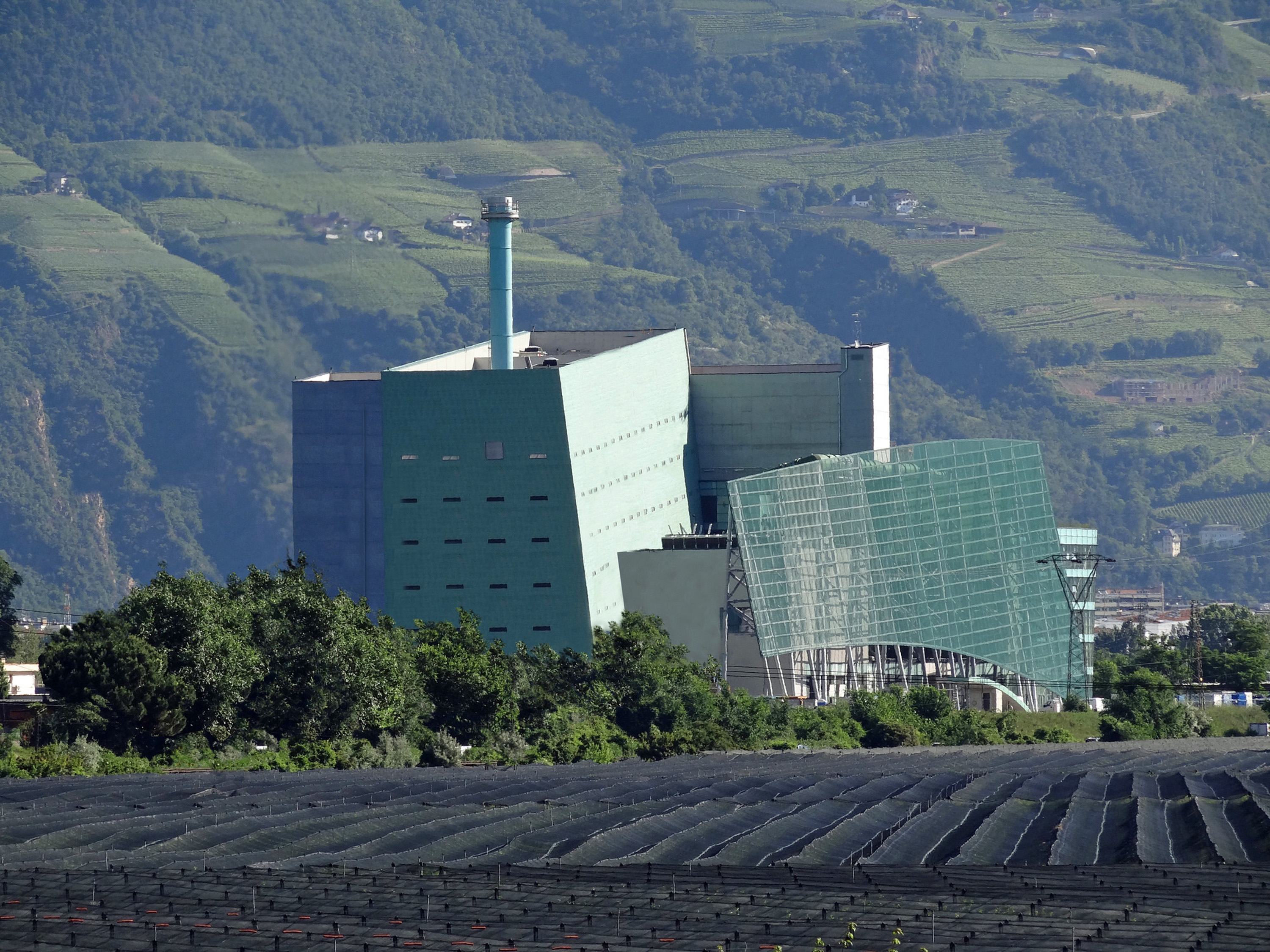 # impanto all‘avanguardia
# emissioni chiaramente al di sotto del valore limite
# nessun aumento delle tariffe
# i rifiuti prodotti in Alto Adige trattati in loco
# aumentati tempi di utilizzo delle discariche
# produzione elettrica e termica per la città di Bolzano
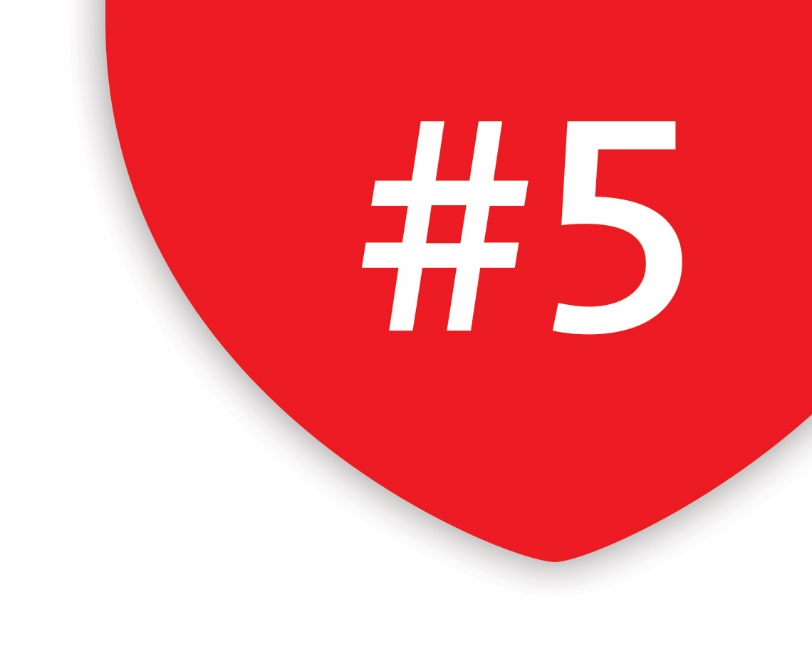 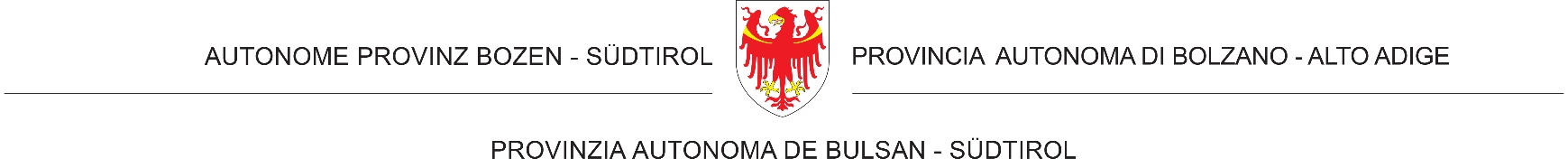 Rifiuti
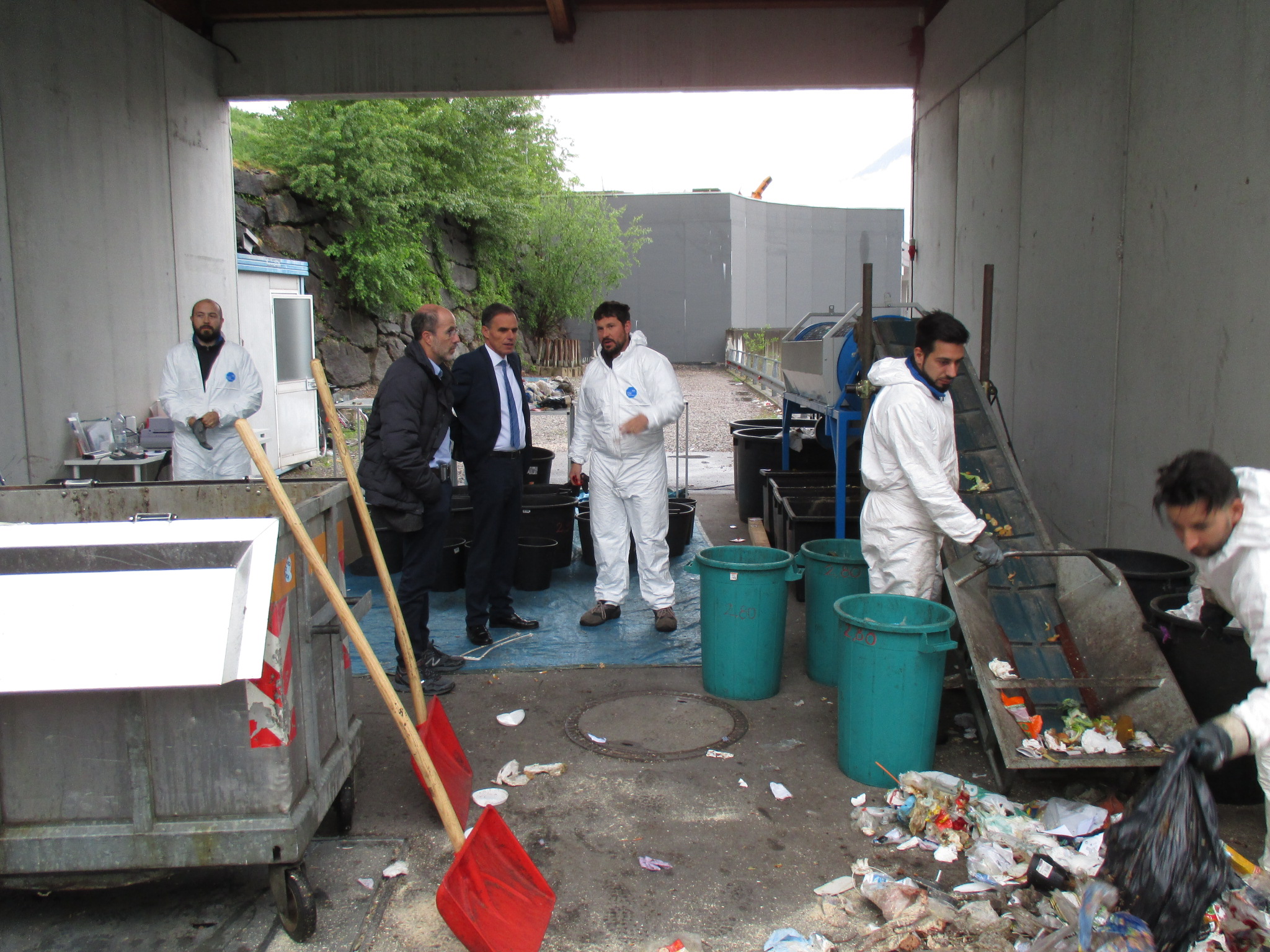 # approvato il piano gestione rifiuti
# aggiornato il piano gestione rifiuti urbani
# rivisto le linee guida per il recupero di materiali edili
# la raccolta differenziata: dal 57,1 % al 63,5 %
# la raccolta differenziata della plastica per abitante: da 9 a 13 kg
# raccolta rifiuto organico avviato al recupero: da 49.400 ton a 59.400 ton
# la quantità rifiuti conferiti in discarica: da 74.000 ton a 33.000 ton
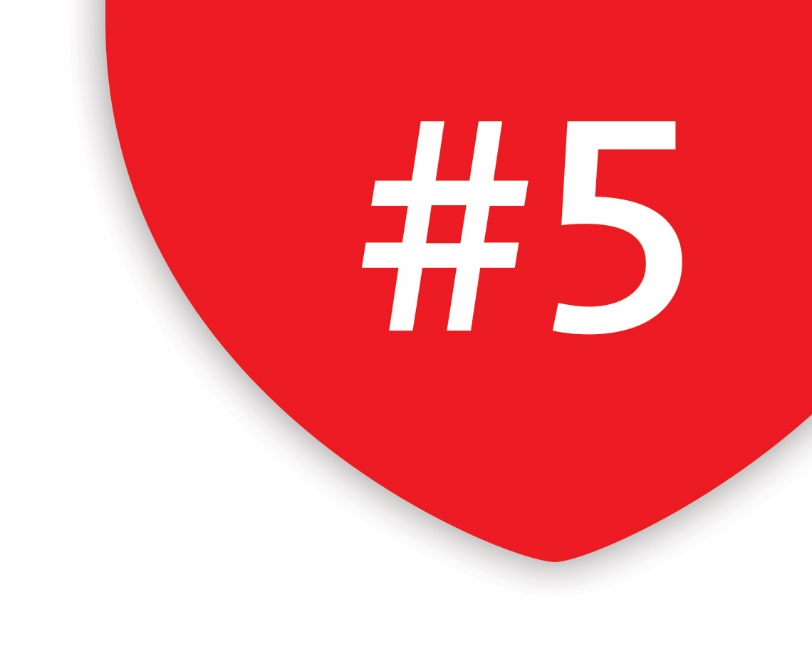 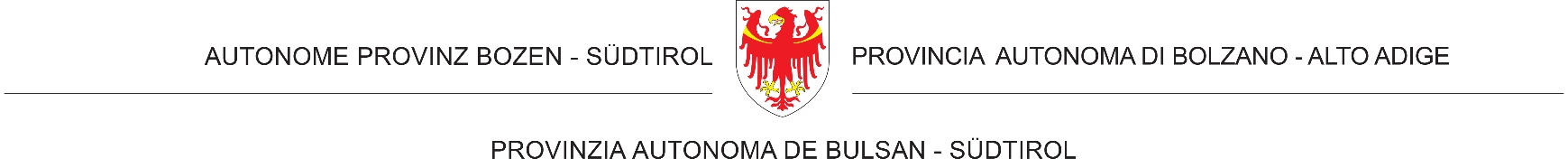 Nationalpark StilfserjochParco Nazionale dello Stelvio
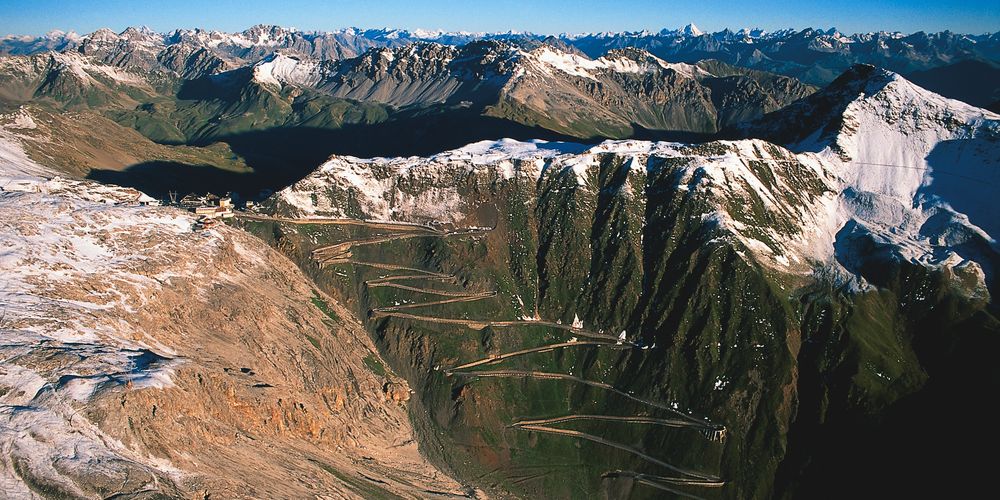 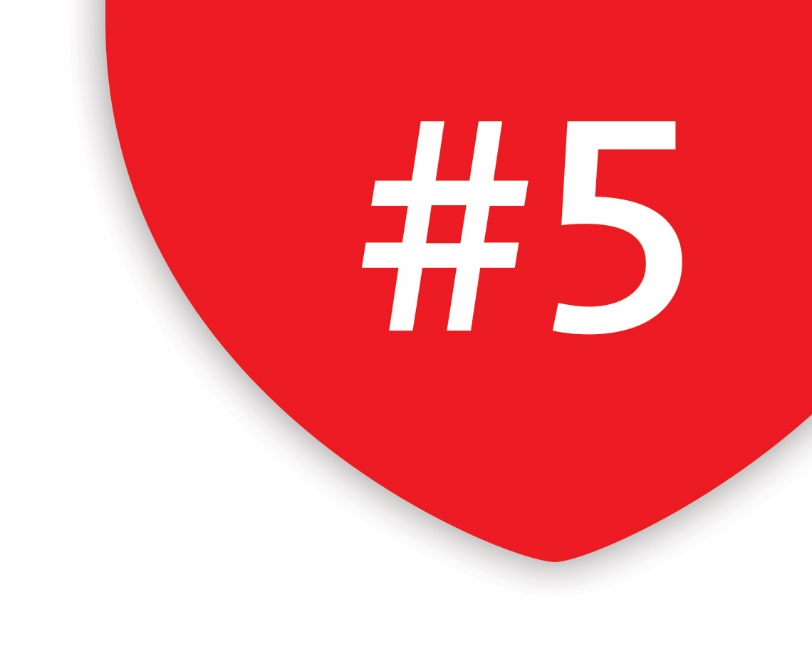 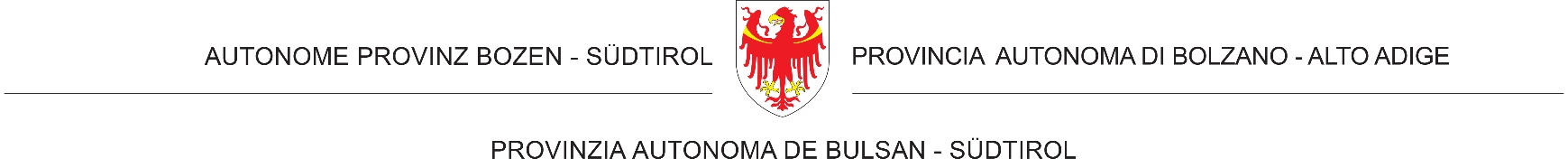 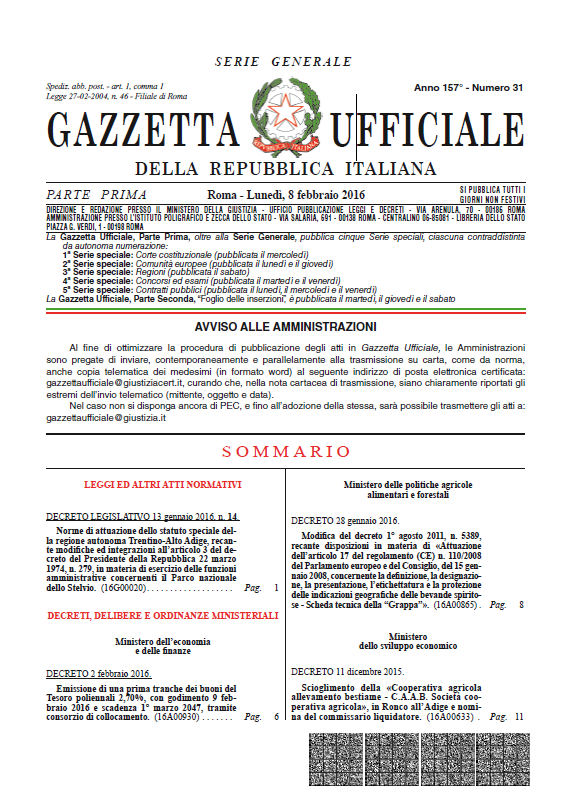 Verwaltungskompetenzen übernommen
Beginn einer neuen Ära 

8. Februar 2016: die neue Durchführungsbestimmung im Amtsblatt der Republik veröffentlicht
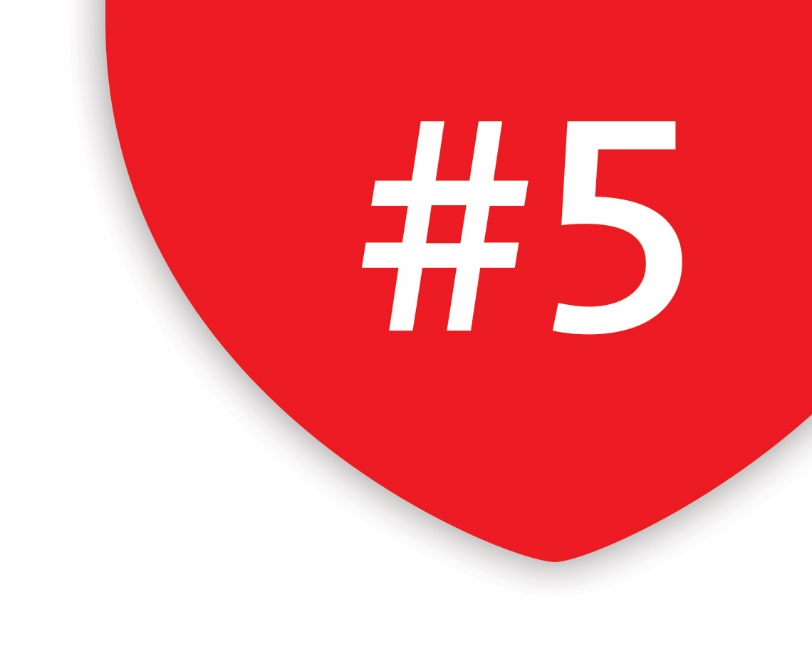 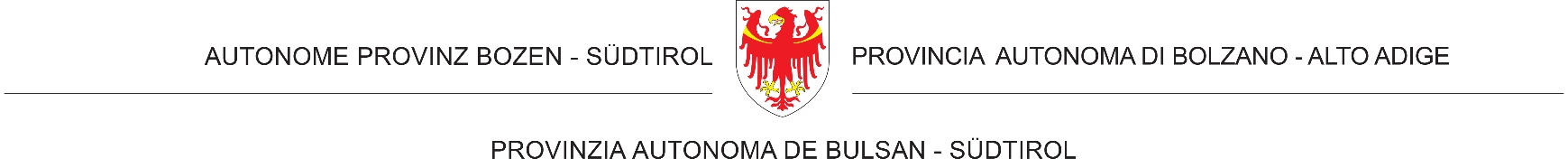 Gründung Arbeitsgruppe:
Vertretern der Nationalparkgemeinden, lokaler Interessensgruppen Landwirtschaft, Tourismus, Umweltschutz und Land
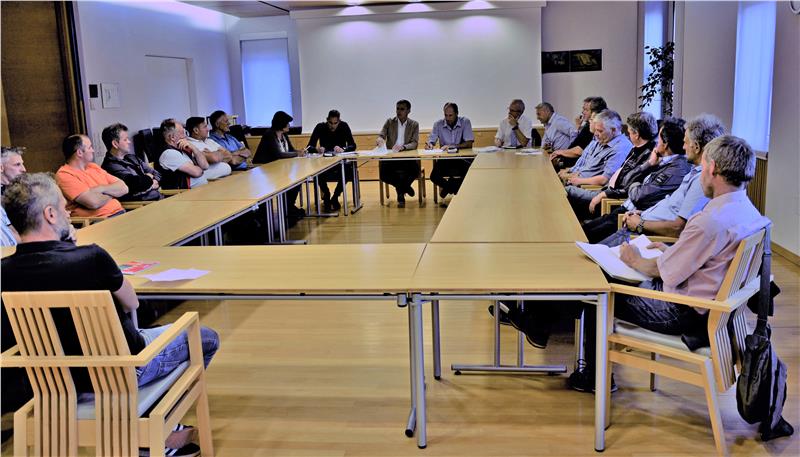 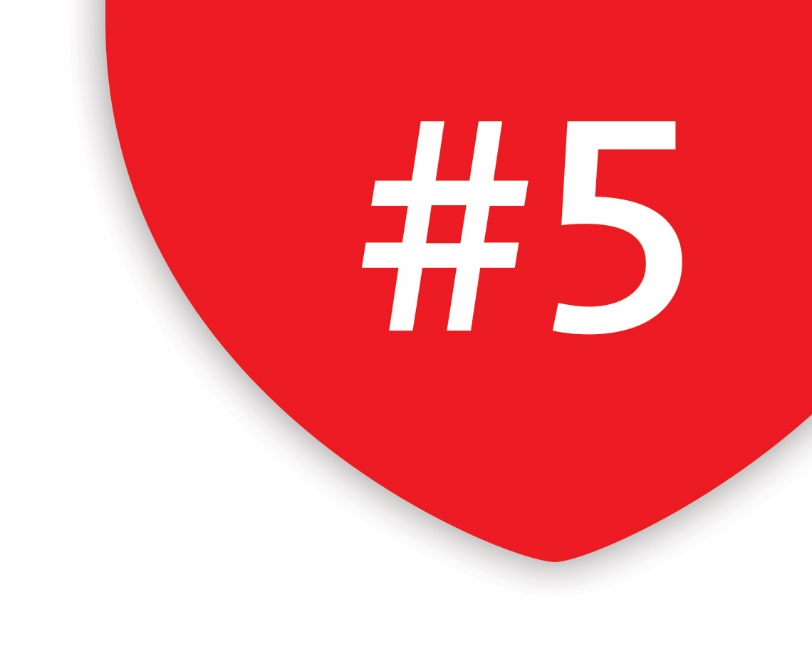 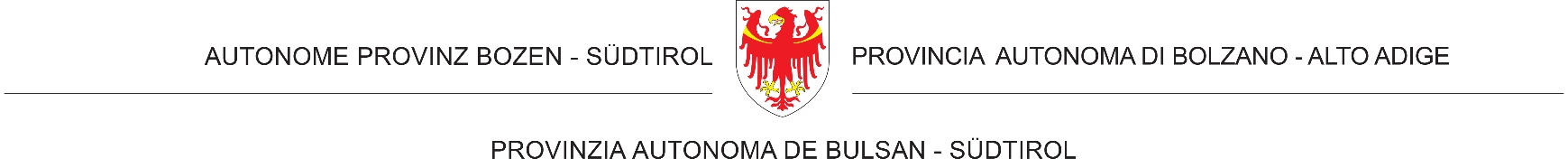 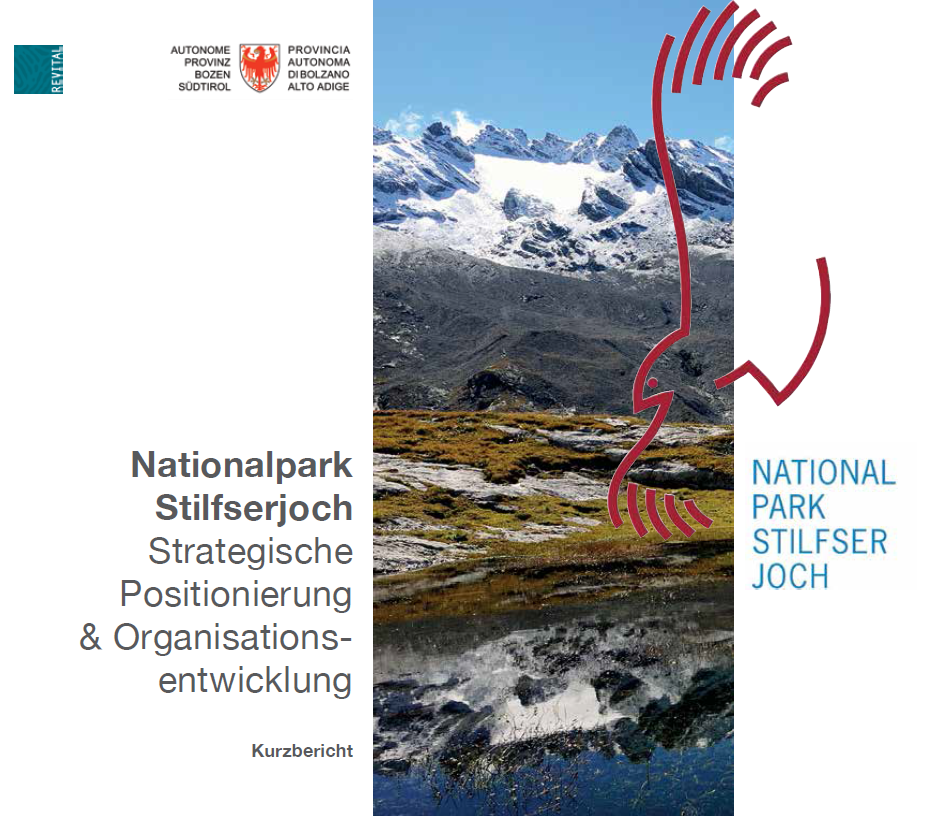 Strategiepapier: Modellregion für nachhaltiges Leben und Wirtschaften in den Alpen
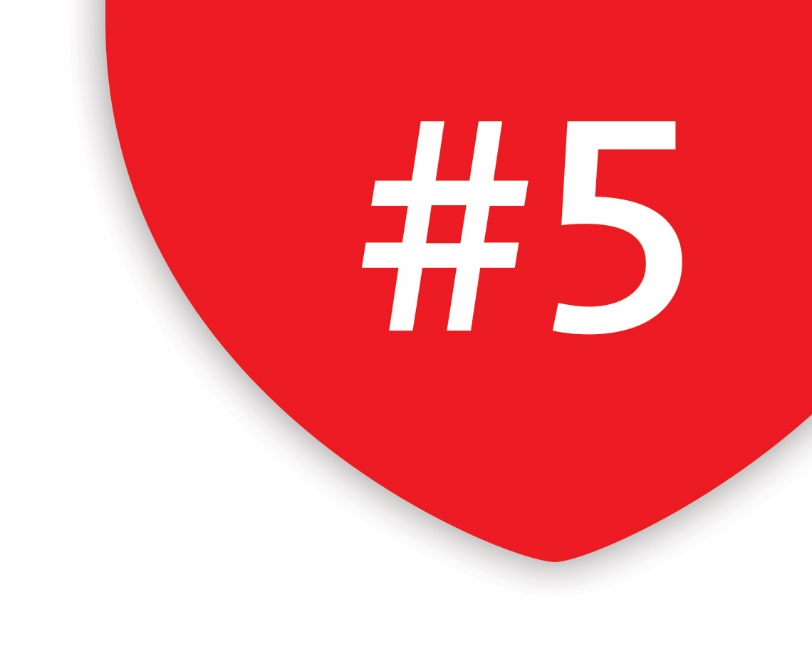 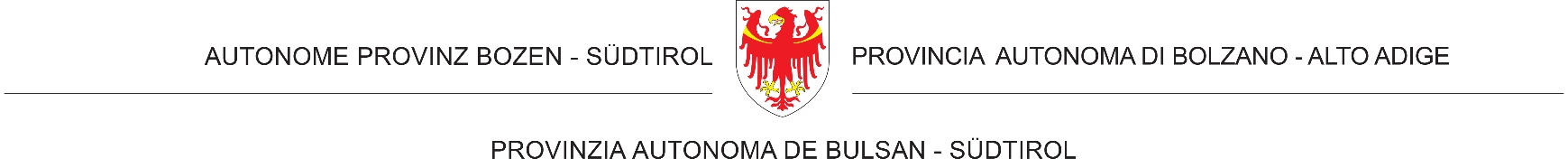 Nationalparkgesetz
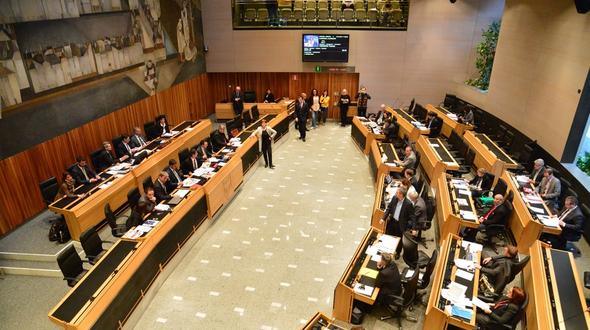 Südtiroler Landtag hat das Landesgesetz am 16. März 2018 genehmigt. Am 6. April 2018 ist es in Kraft getreten.
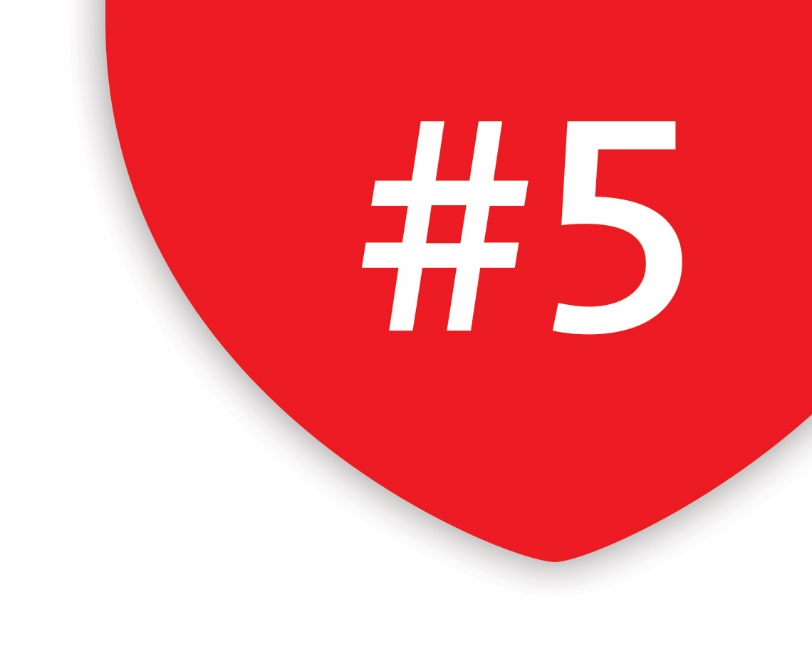 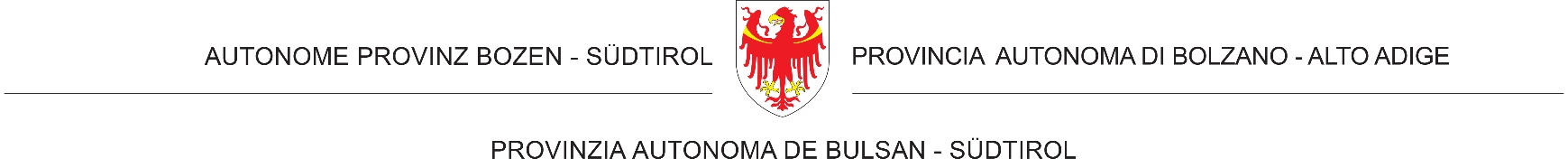 Führungsausschuss
Primäre Aufgaben:
Gutachten zum Parkplan und zur Parkordnung
Gutachten zum Jahresprogramm des Amtes für den Nationalpark
kann Vorschläge zur Führung des Parks formulieren
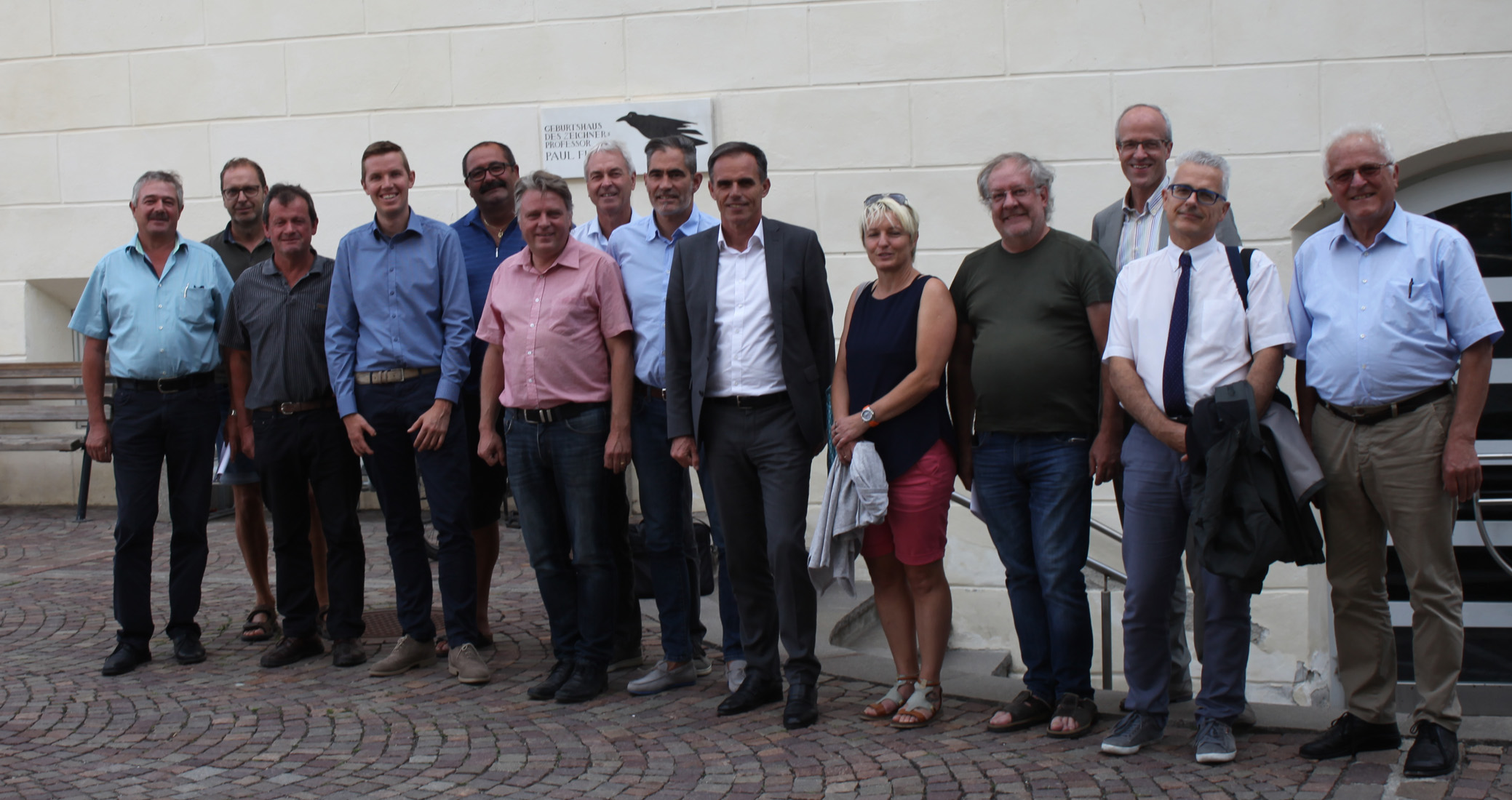 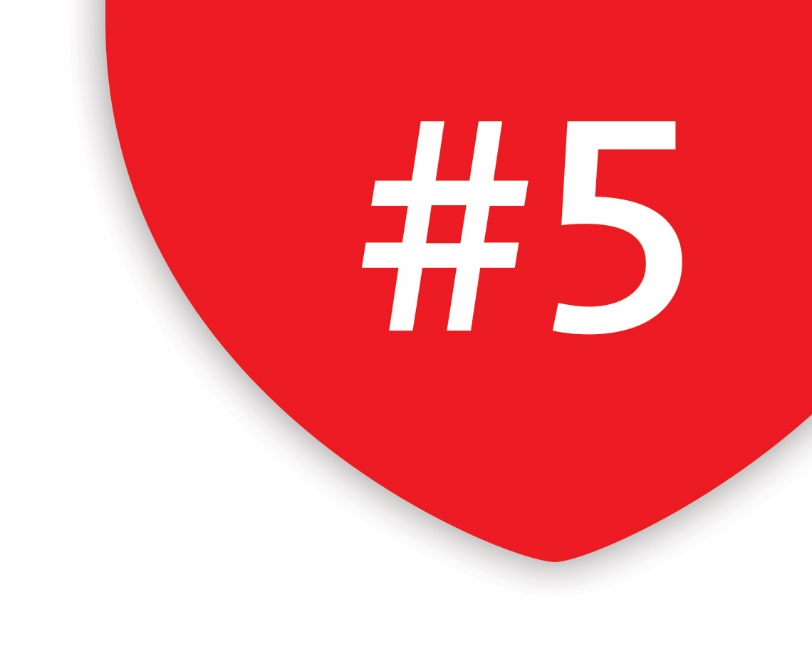 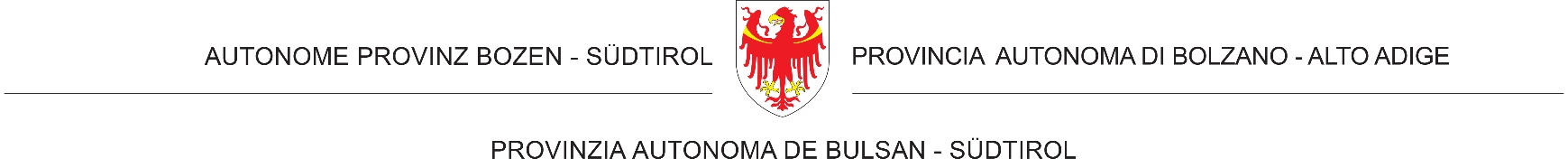 Neuer Parkplanund neue Parkordnungwerdenbis Ende 2018erstellt
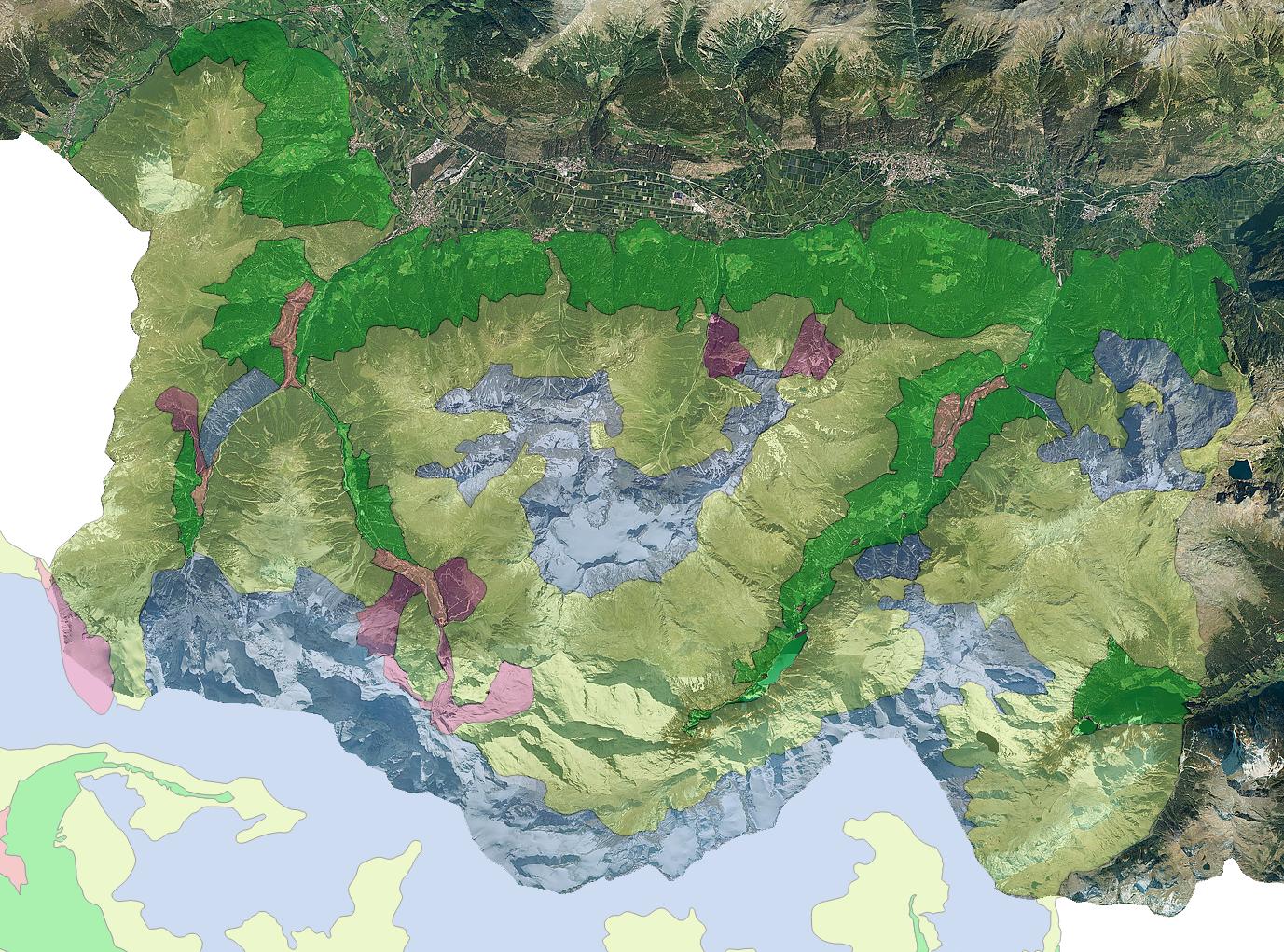 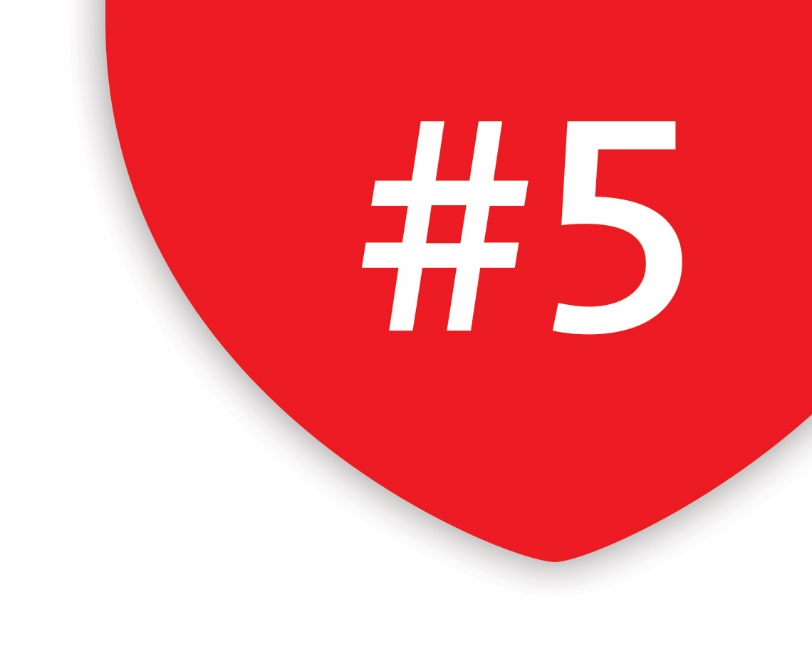 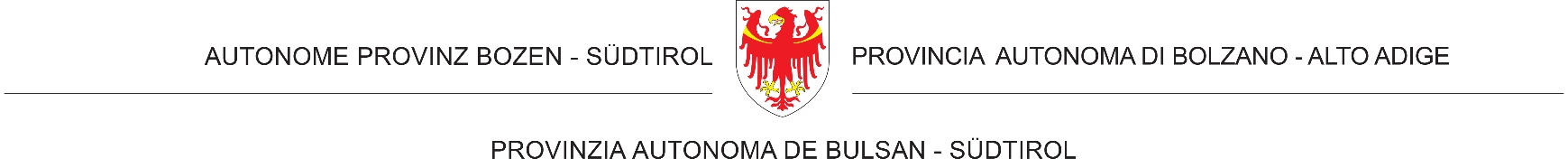 Länderübergreifende Projekte
Gründung einer Gesellschaft mit Lombardei
Aufgaben:
# Gestaltung des Pass-Areals
# Aufwertung der Panoramastraße Stilfserjoch
# Festung Gomagoi
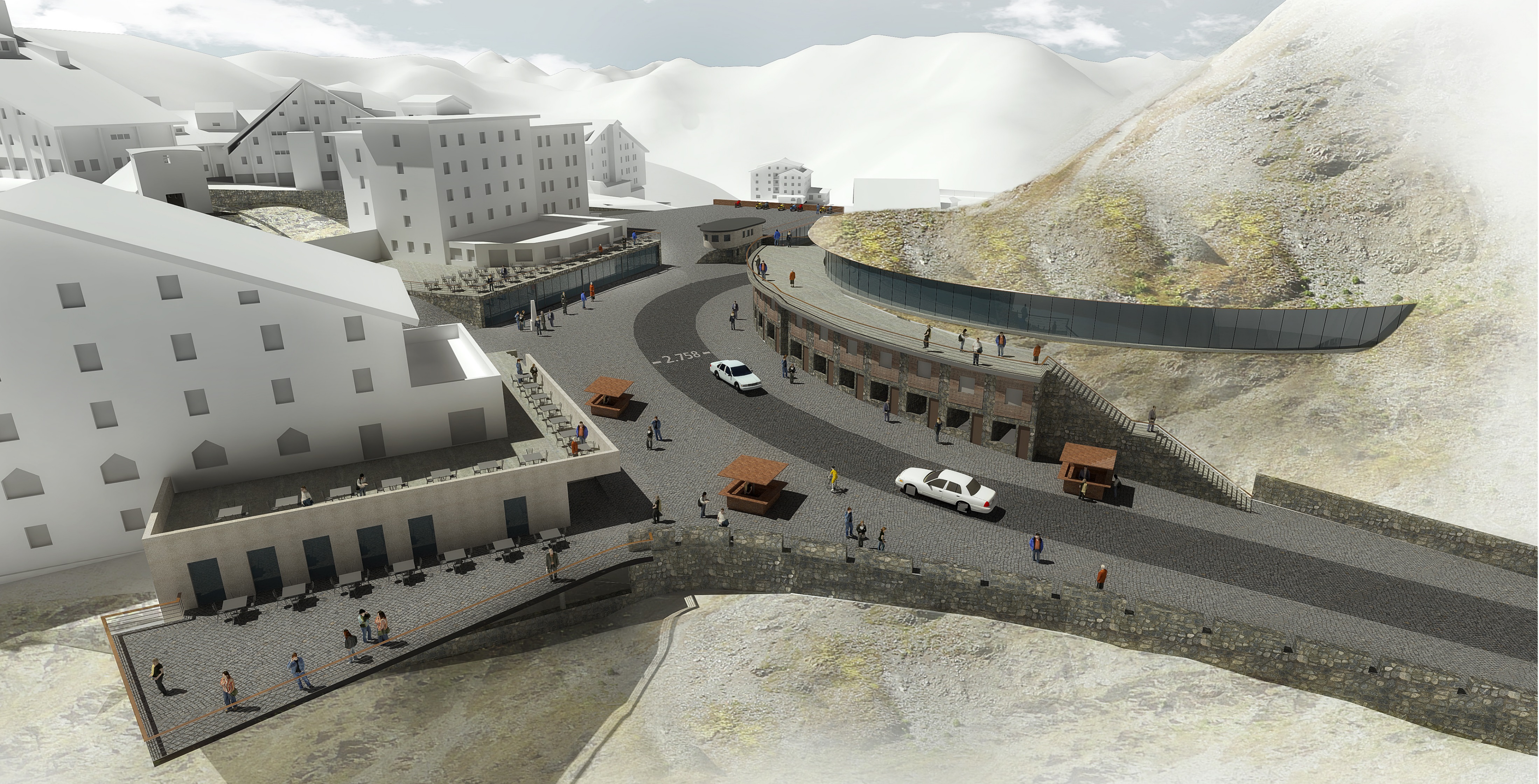 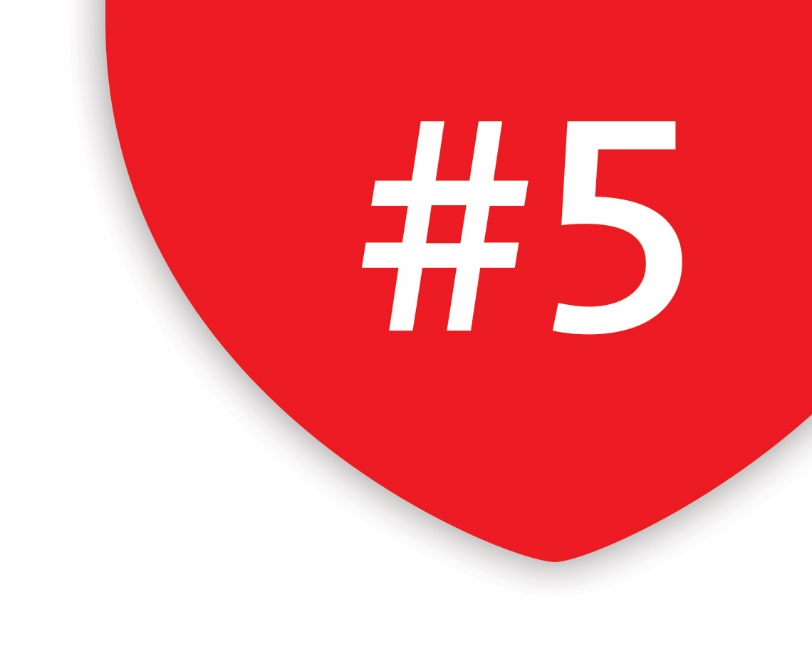 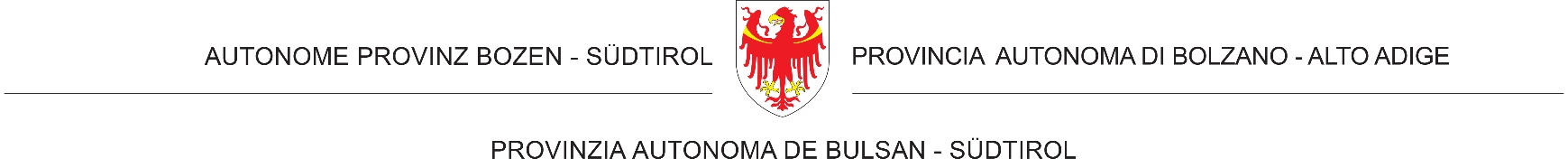 Ortler-Höhenweg
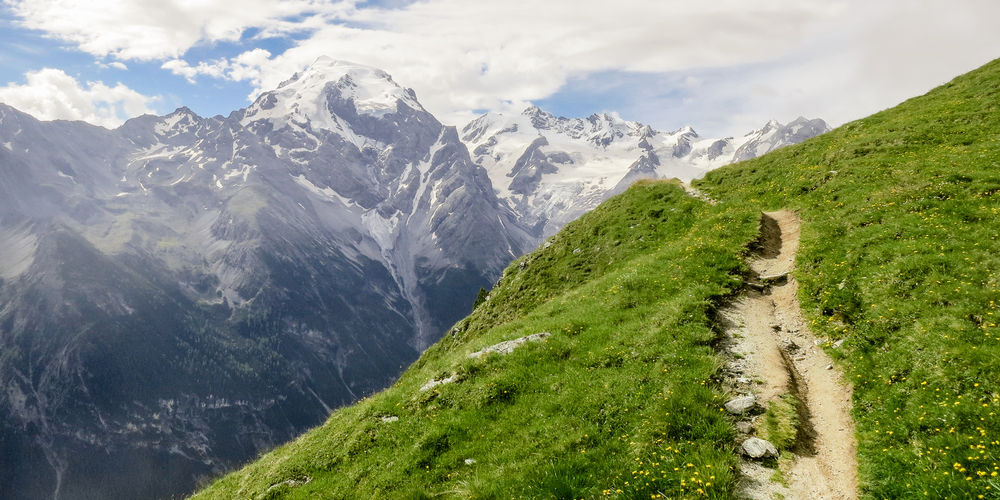 Länge (Etappe 1-7): 119,5 km
Höhenmeter: 8.126 m
Fertigstellung: September 2018
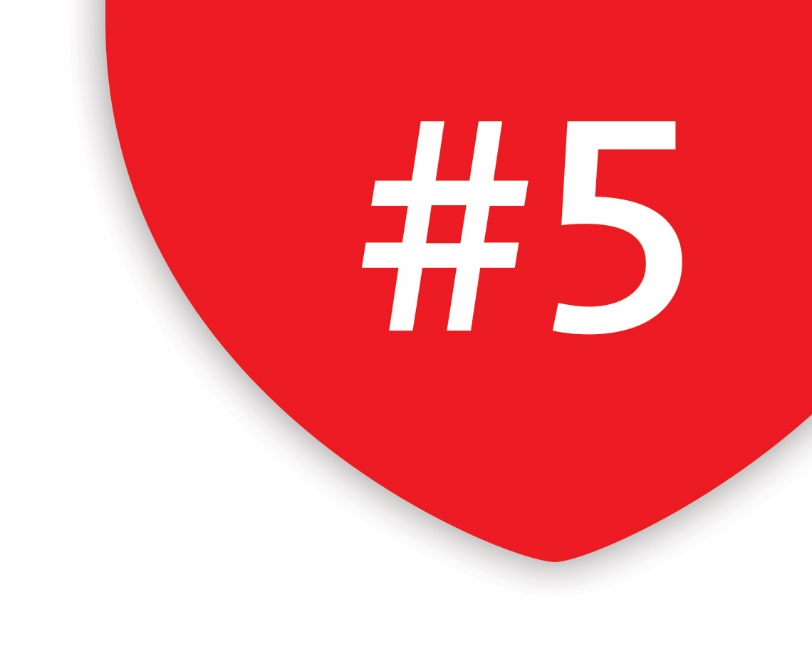 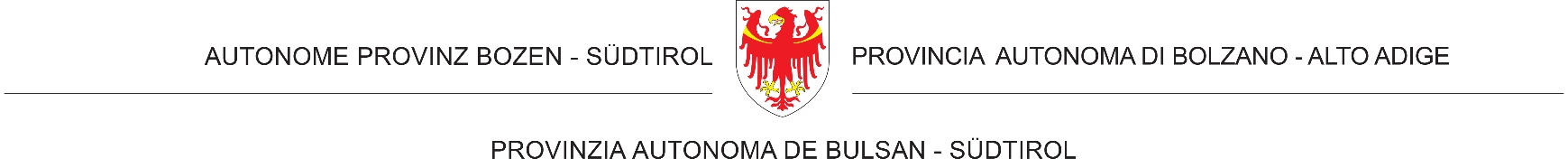 Gesetz Raum und Landschaftlegge territorio e paesaggio
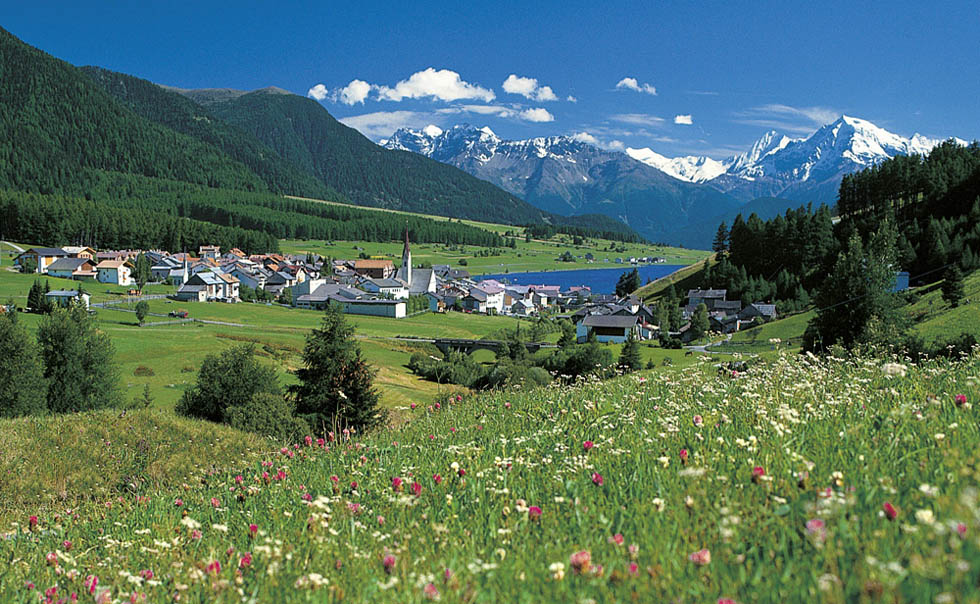 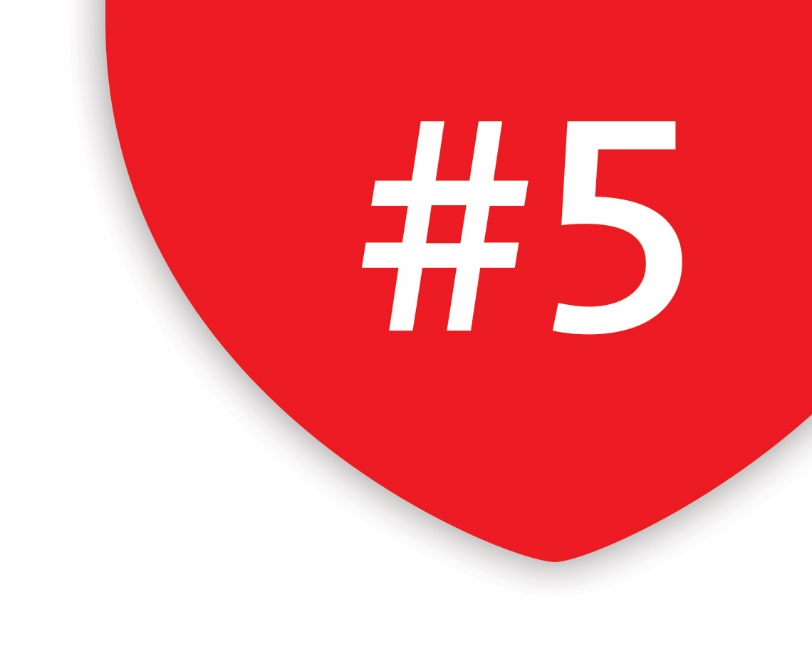 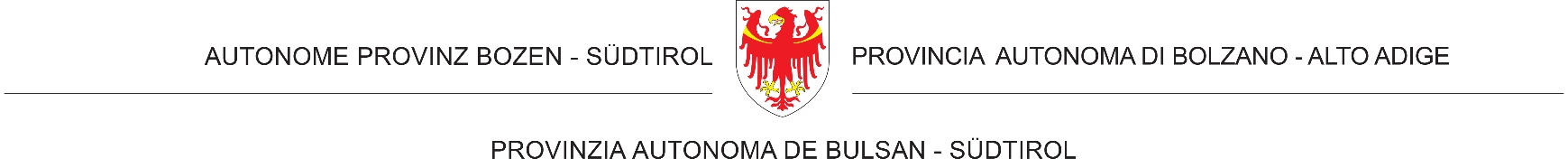 Ziele
# Nachhaltige Entwicklung sicherstellen
# Eindämmung des Flächenverbrauchs und der Zersiedelung
# Schnellere und bürgerfreundliche Verfahren
# Leistbares Wohnen durch Preisdeckelung
# Ausverkauf der Heimat entgegenwirken
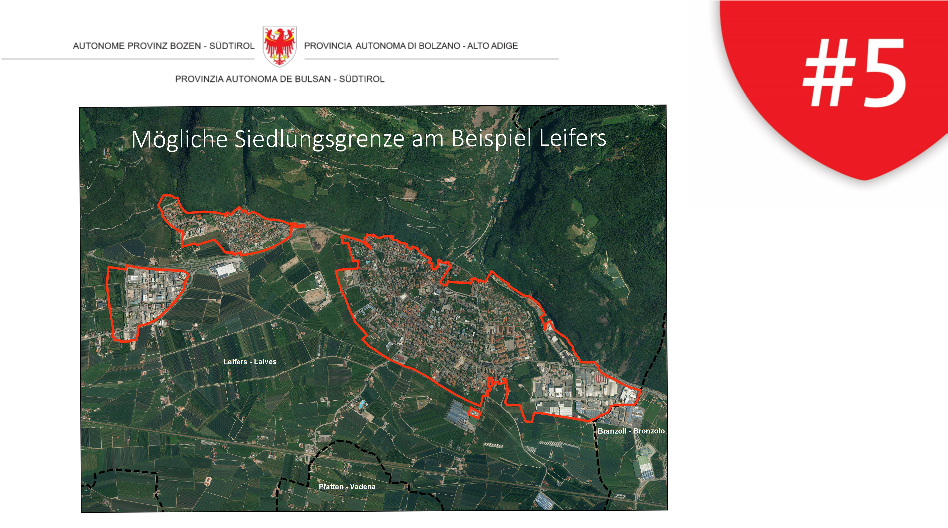 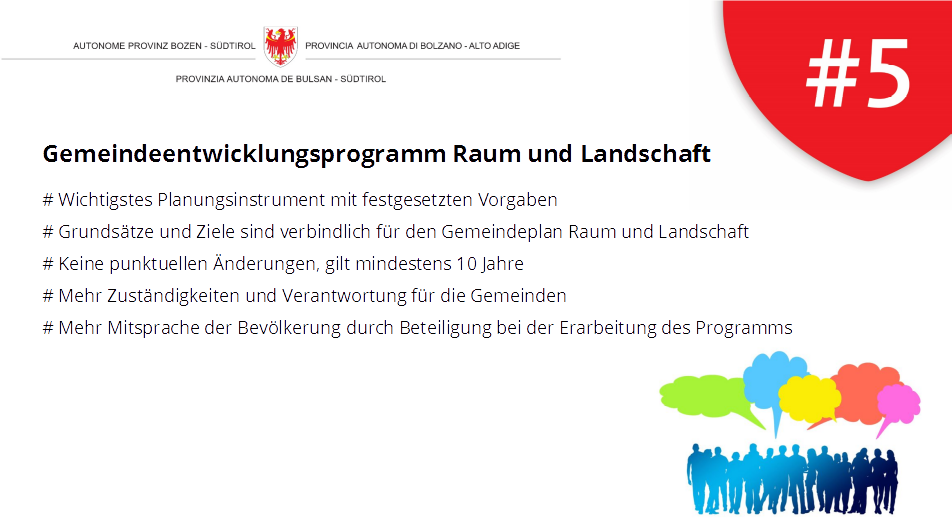 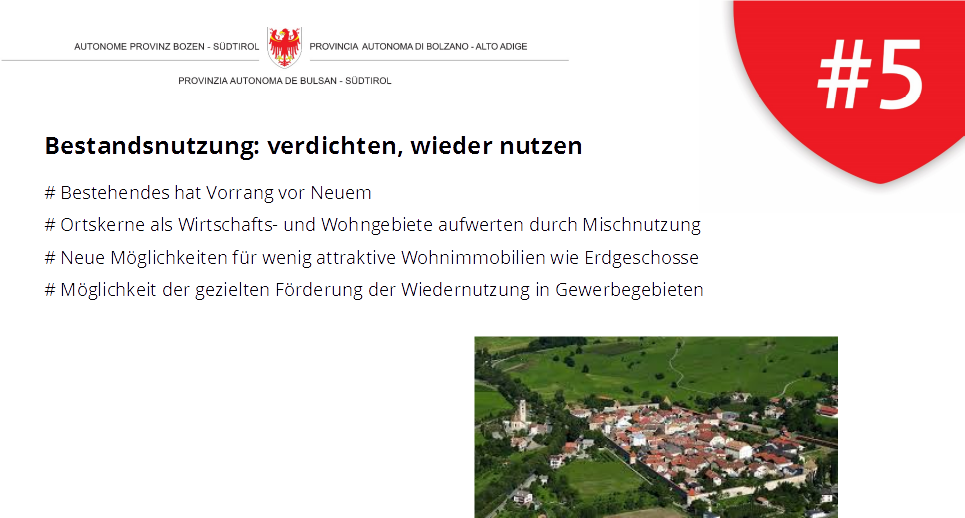 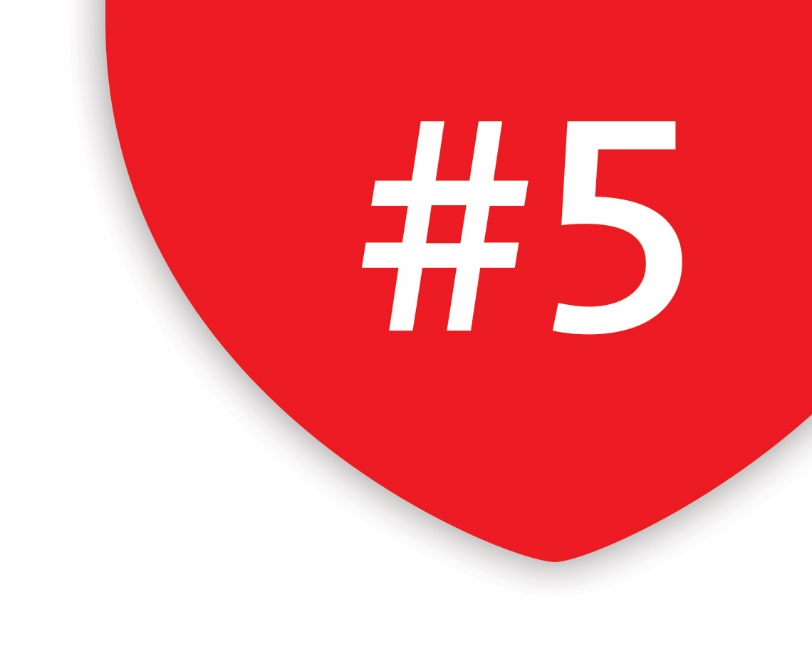 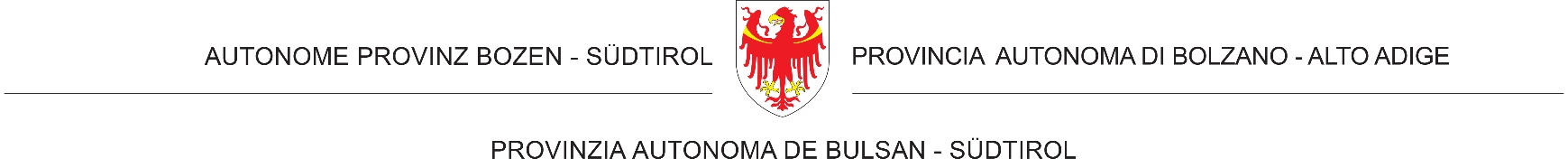 Leistbares Wohnen
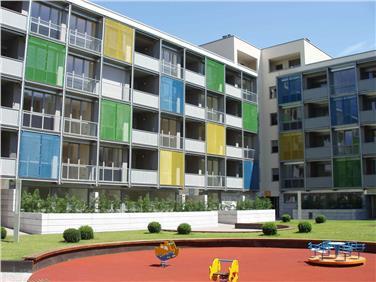 Preisdeckelung: Die Gemeinden können Bauland ausweisen und dabei festlegen, dass ein Teil des neuen Wohnraums zu festgeschriebenen Preisen verkauft oder vermietet werden muss
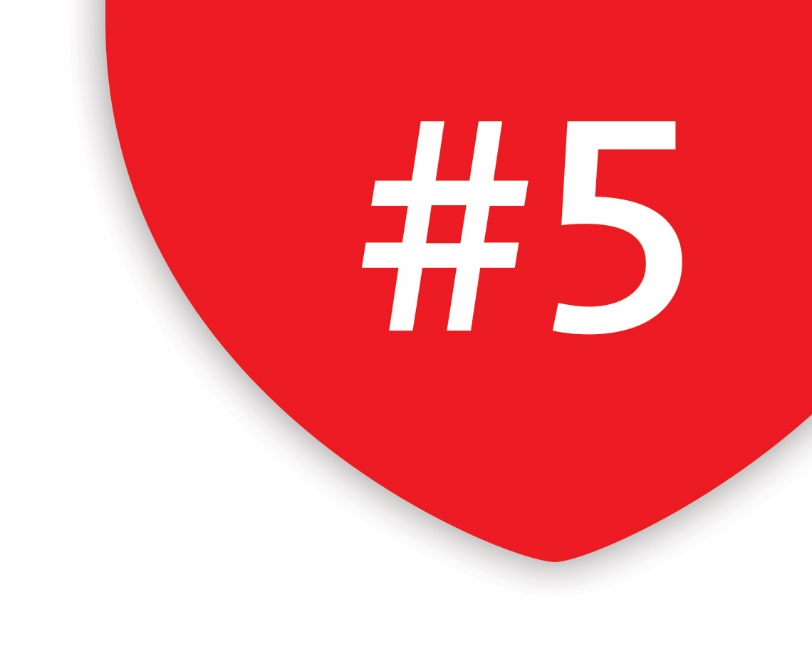 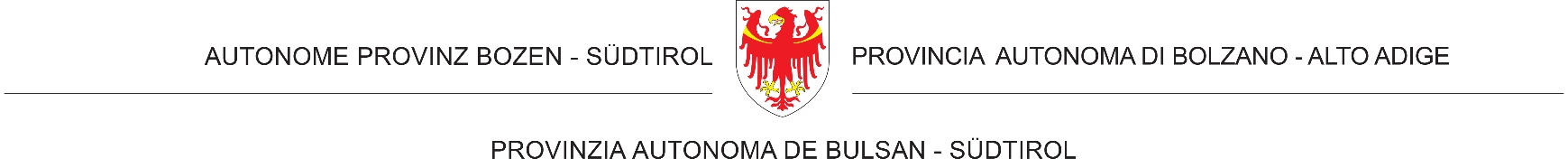 Abitazioni a prezzin accessibili
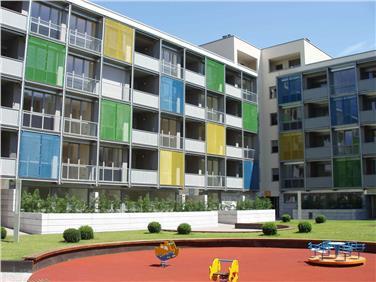 Prezzi calmierati: I comuni possoni destinare aree edificabili e fissare che una parte delle nuove zone residenziali possa essere venduta o affittata a prezzi prestabiliti.
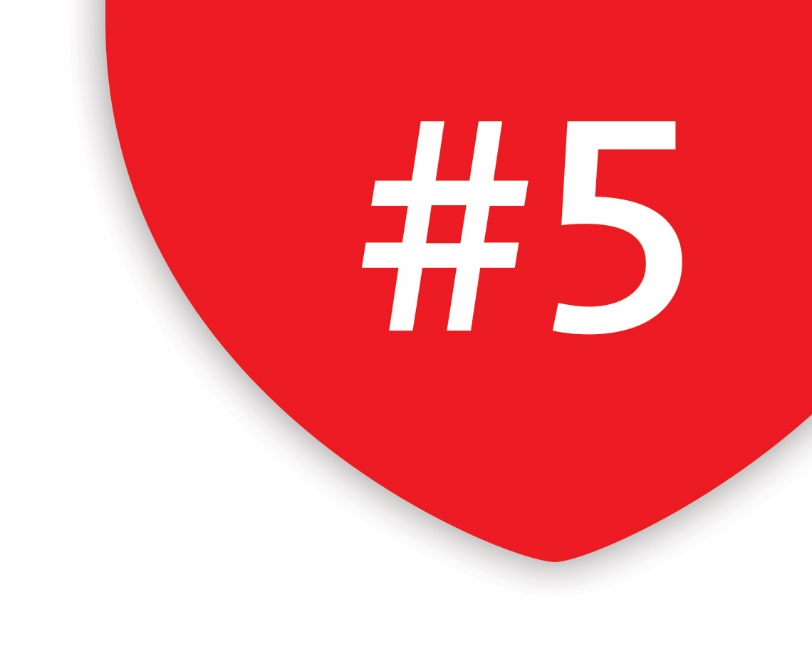 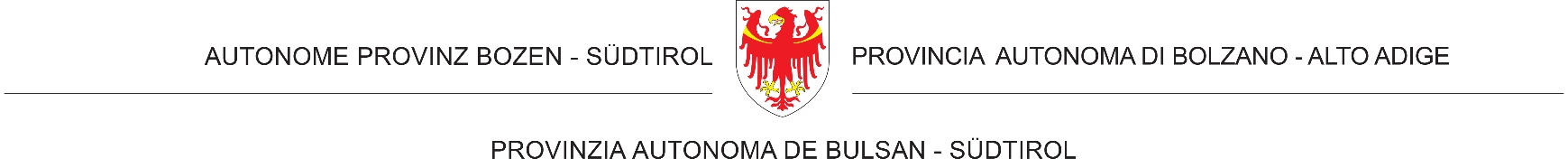 Maßnahmen gegen Ausverkauf der Heimat
Liegt der Zweitwohnungsanteil über 10 %, müssen 100 % aller neuen Wohnungen der ansässigen Bevölkerung vorbehalten werden
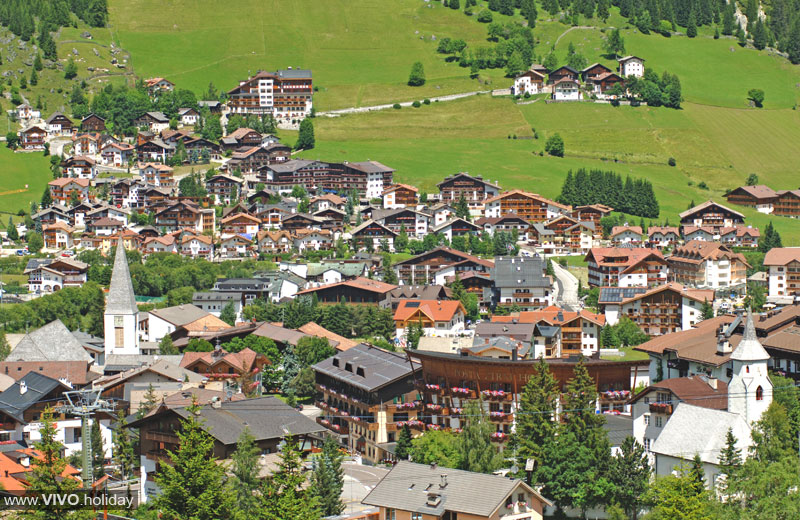 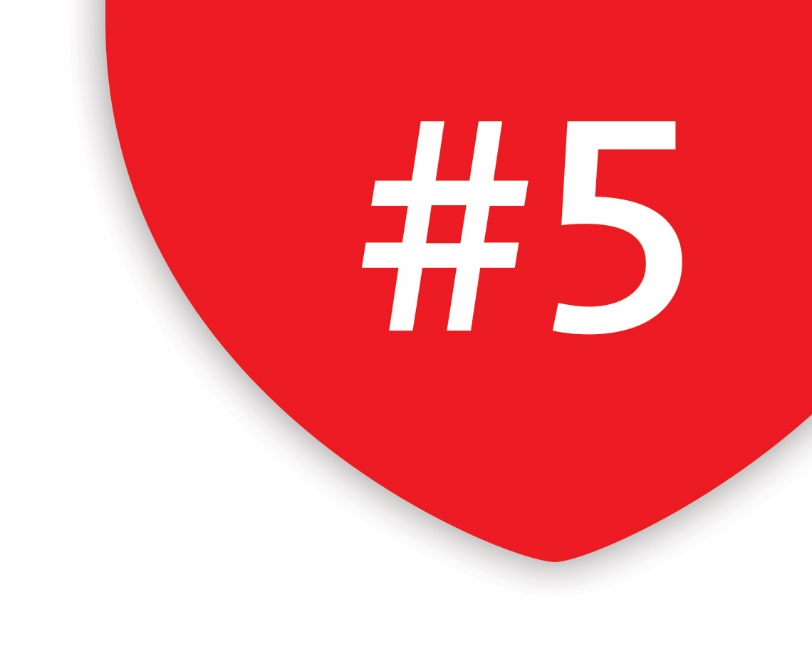 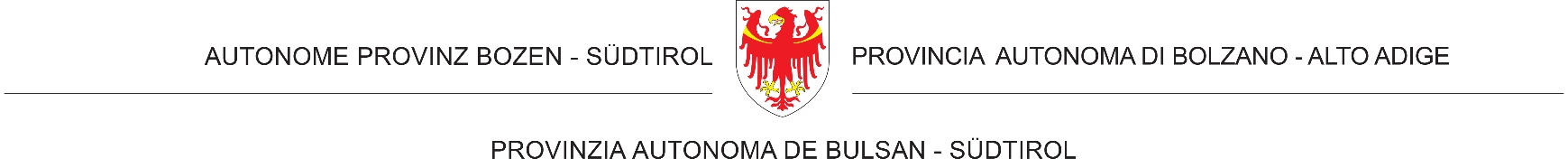 Aufwertung des Antragstellers
# Antragsteller kann bei Projektbehandlung durch Gemeindekommission dabei sein
# Antragsteller kann Lokalaugenschein der Gemeindekommission einfordern
Servicestelle

# Anlaufstelle für die Bürgerinnen und Bürger
# Kann von mehreren Gemeinden gemeinsam geführt werden
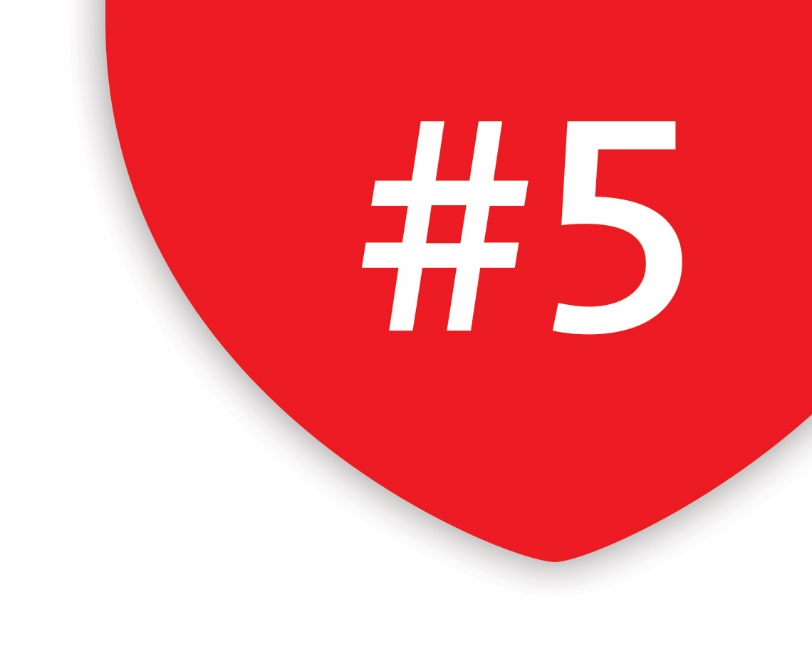 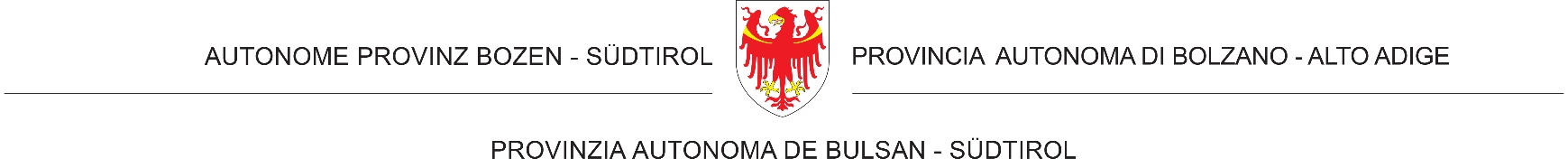 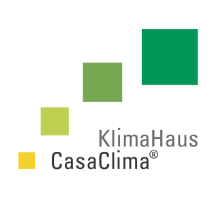 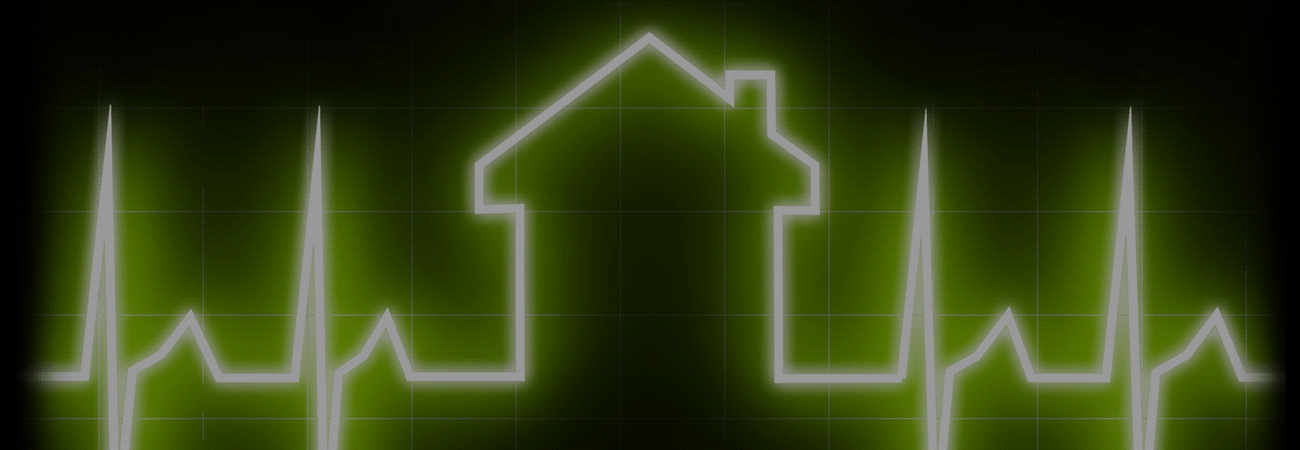 KlimaHaus / Casa Clima
KlimaHaus
 Energy Check
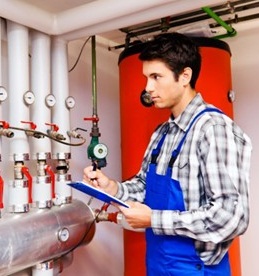 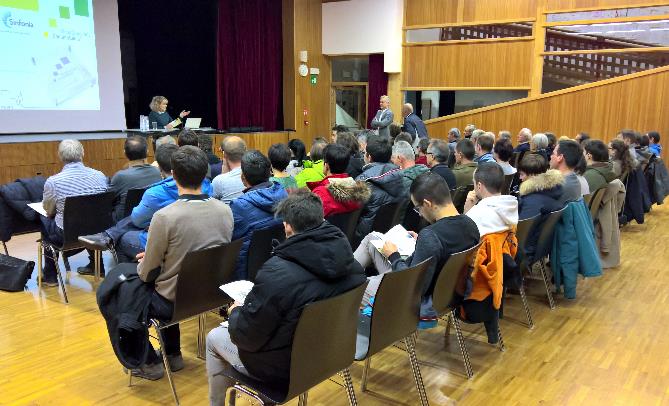 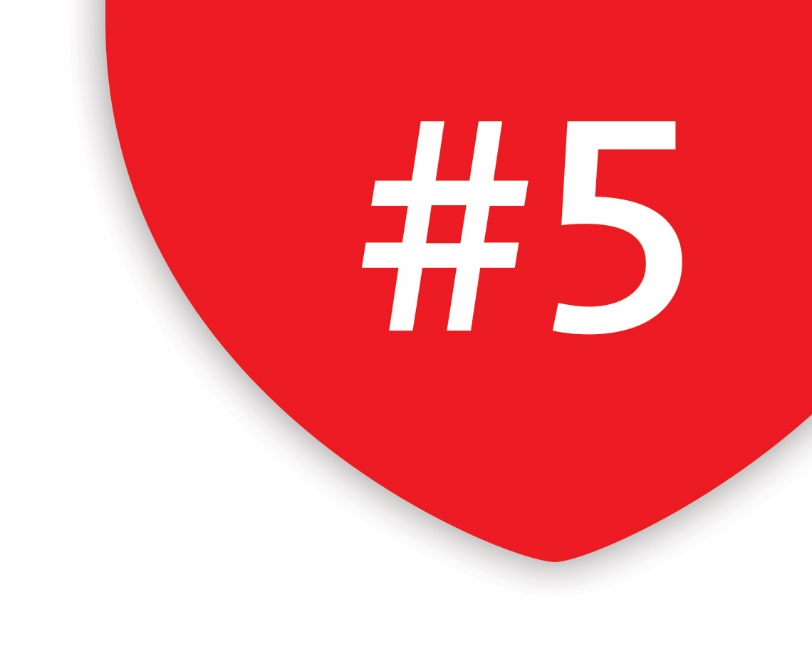 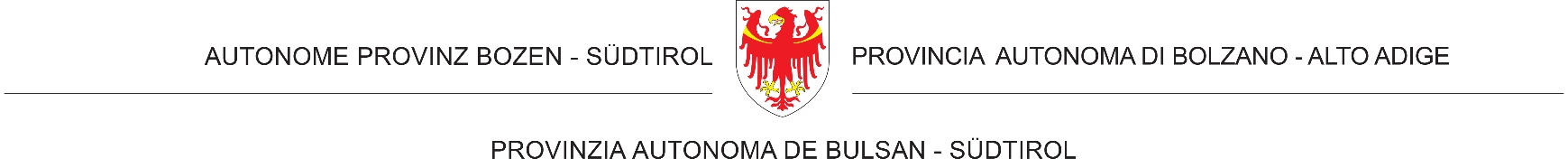 Revisione Standard CasaClima
2013	Nuovo software di certificazione ProCasaClima, nuovamente gratuito
2014	Aggiornamento della DGP Nr. 362/2013 sull‘efficienza energetica	Bonus energia normato ex novo e più generoso
2015	Aggiornamento direttiva CasaClima per le NUOVE COSTRUZIONI
	Catalogo nodi costruttivi preverificati per edifici di nuova costruzione
2017	Aggiornamento della direttiva tecnica CasaClima per il RISANAMENTO
	Catalogo analisi FEM per nodi costruttivi esistenti
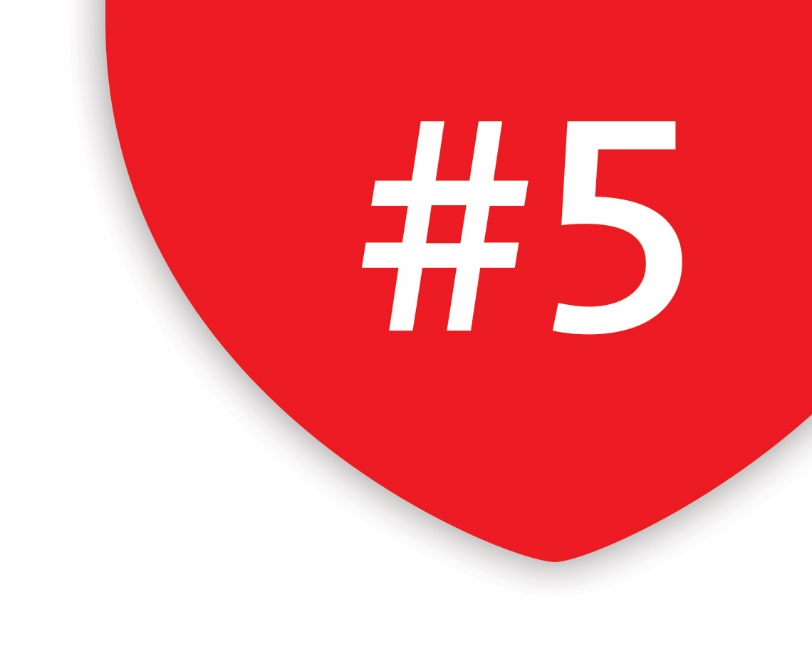 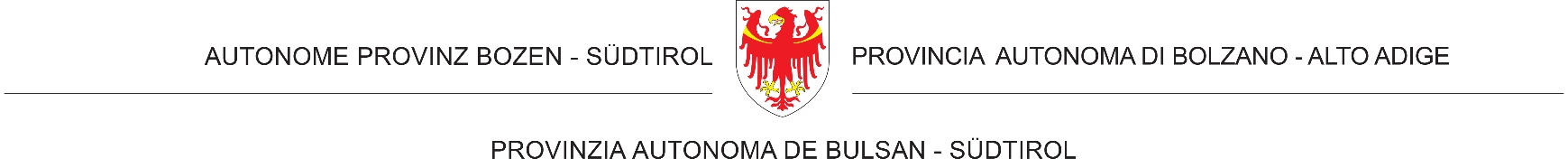 Nuovo standard CasaClima A
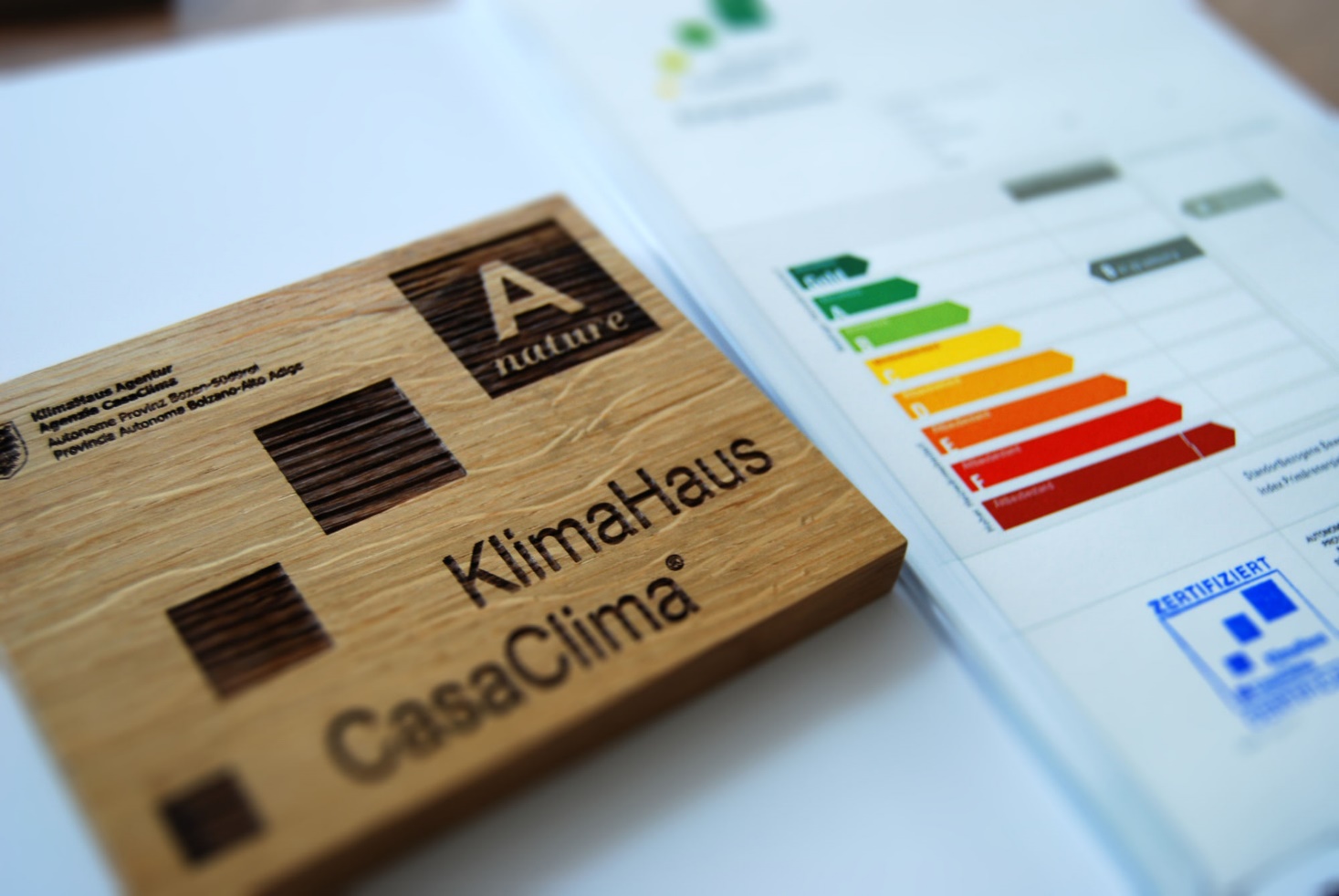 Con CasaClima l‘Alto Adige già oggi recepisce in modo esemplare lo standard europeo del domani, il Nearly Zero Energy Building, e diventa così un faro per altri paesi dell‘UE

Il settore delle costruzioni rappresenta il 40% del consumo di energia. Rispetto un edificio medio esistente una CasaClima A consuma solo il 15% di energia che è coperta in gran parte da fonti di energia rinnovabili.
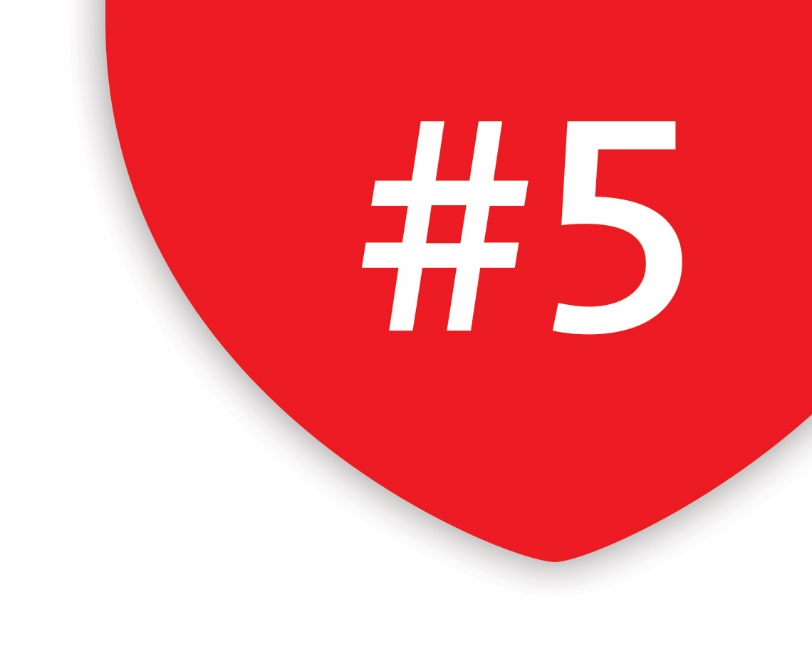 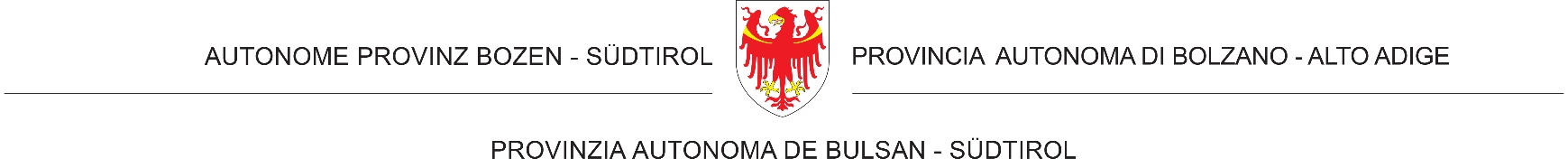 ComuneClima
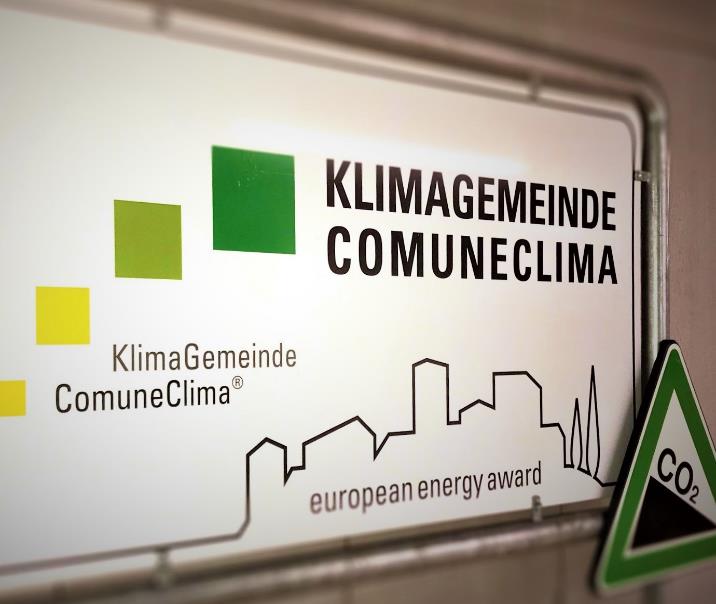 La tutela del clima può avere solo successo se le grandi politiche energetico-ambientali trovano ris-contro anche ai livelli più bassi di implementazione.
Obiettivo: Dare supporto ai comuni nell‘introduzione di una contabilità energetica comunale e nell‘elaborazione ed imple-mentazione di misure concrete per l‘energia e la tutela del clima.
2015	Elaborazione del programma e dei suoi strumenti
	Rollout del programma ComuneClima
	Premiazione dei primi 9 ComuniClima
	già 23 comuni partecipano al programma ComuneClima
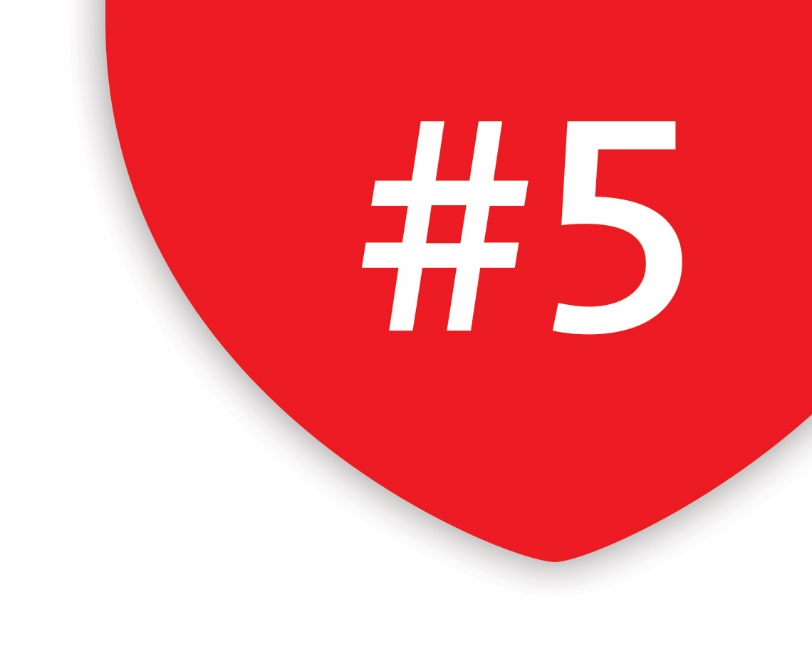 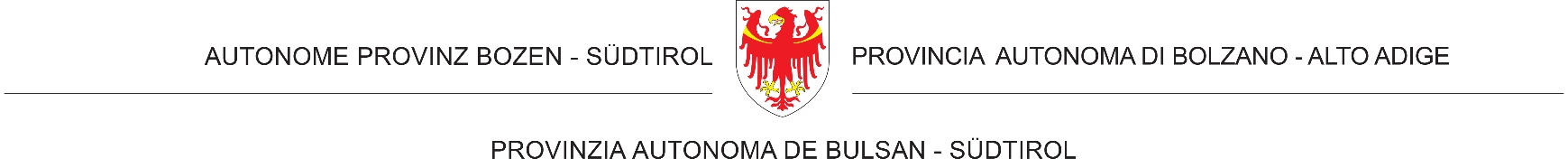 KlimaFactory
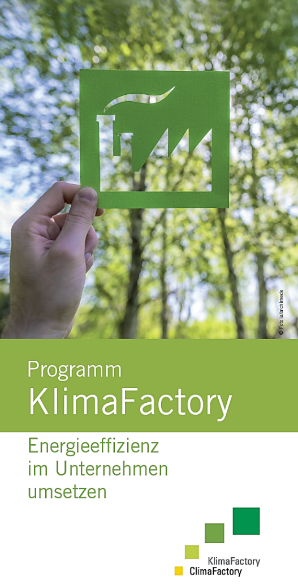 Aiutare le PMI ad avvicinarsi al tema della gestione dell’energia per liberare il potenziale di risparmio energetico.
Le PMI possono ridurre la pressione economica e aumentare lacompettività, dando un contributo concreto alla tutela del clima. 
2016	Elaborazione del programma e degli strumenti
2017	Presentazione e rollout del programma KlimaFactory	Nuovi contributi provinciali per le imprese
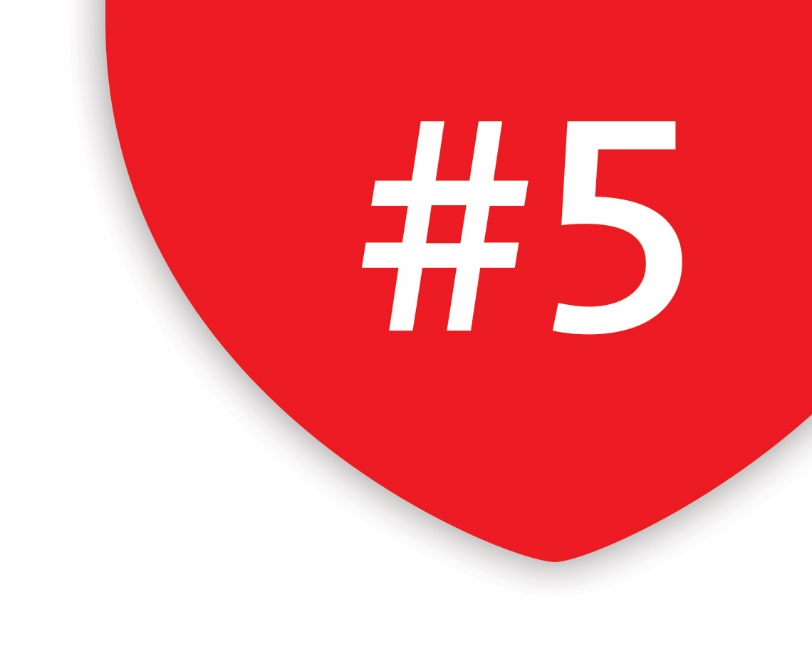 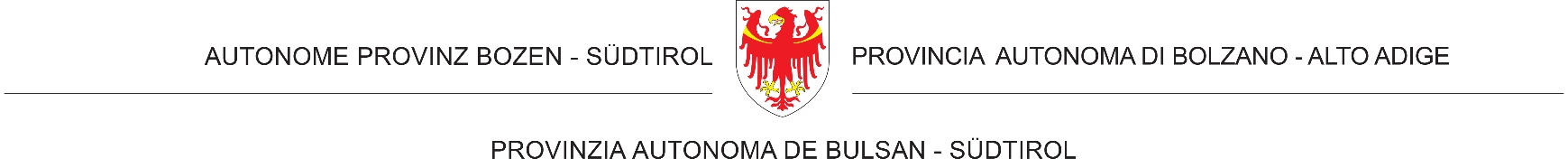 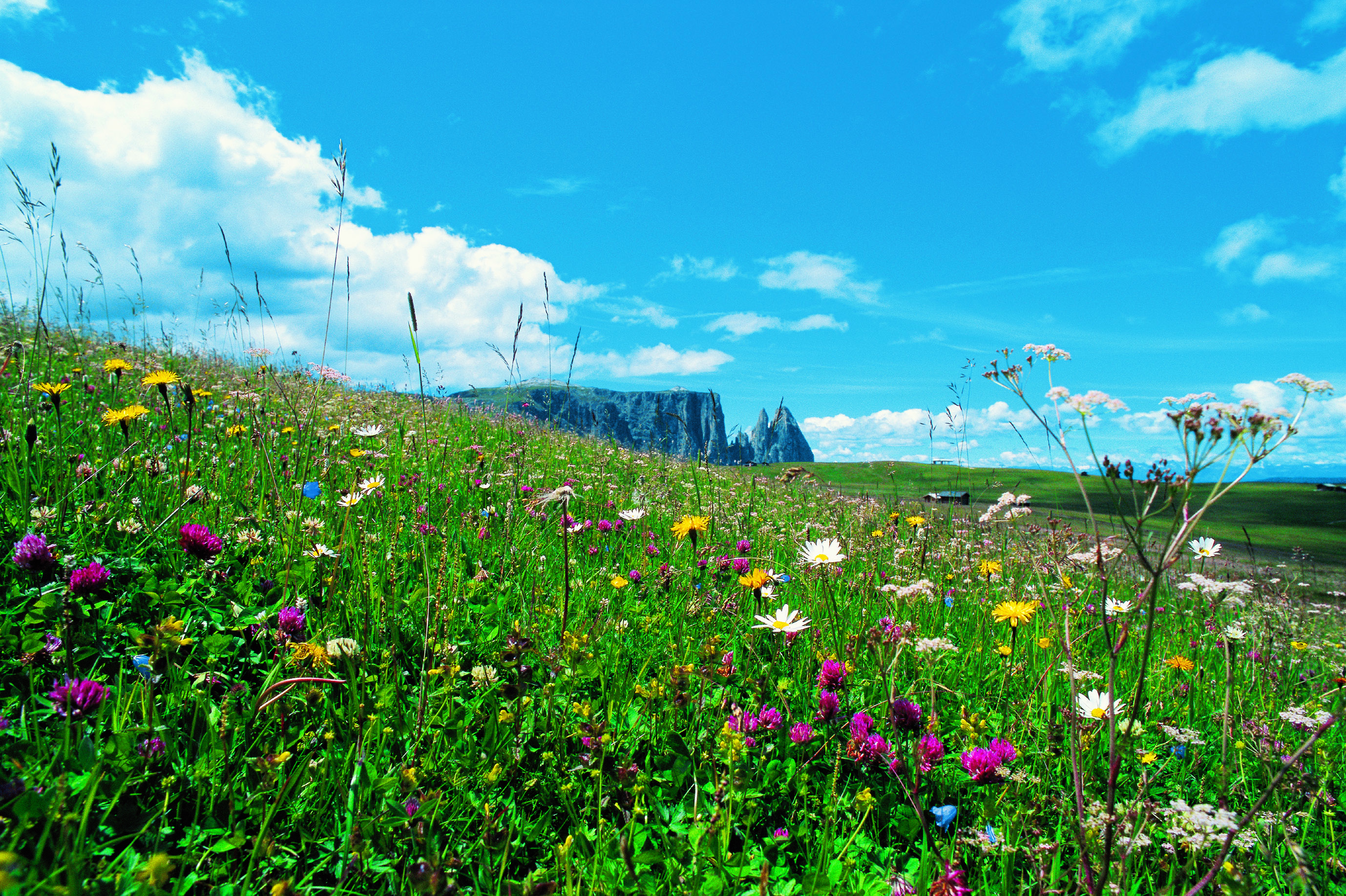 Danke für die Aufmerksamkeit
Grazie per l‘attenzione
Grazie per l‘attenzione